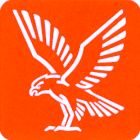 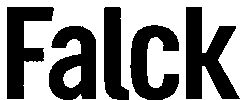 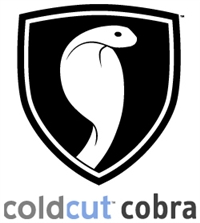 Cobra i Randers 

                 2007 2015

God sikkerhed og arbejdsmiljø
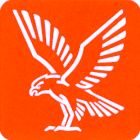 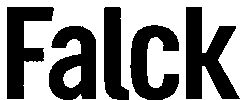 1904
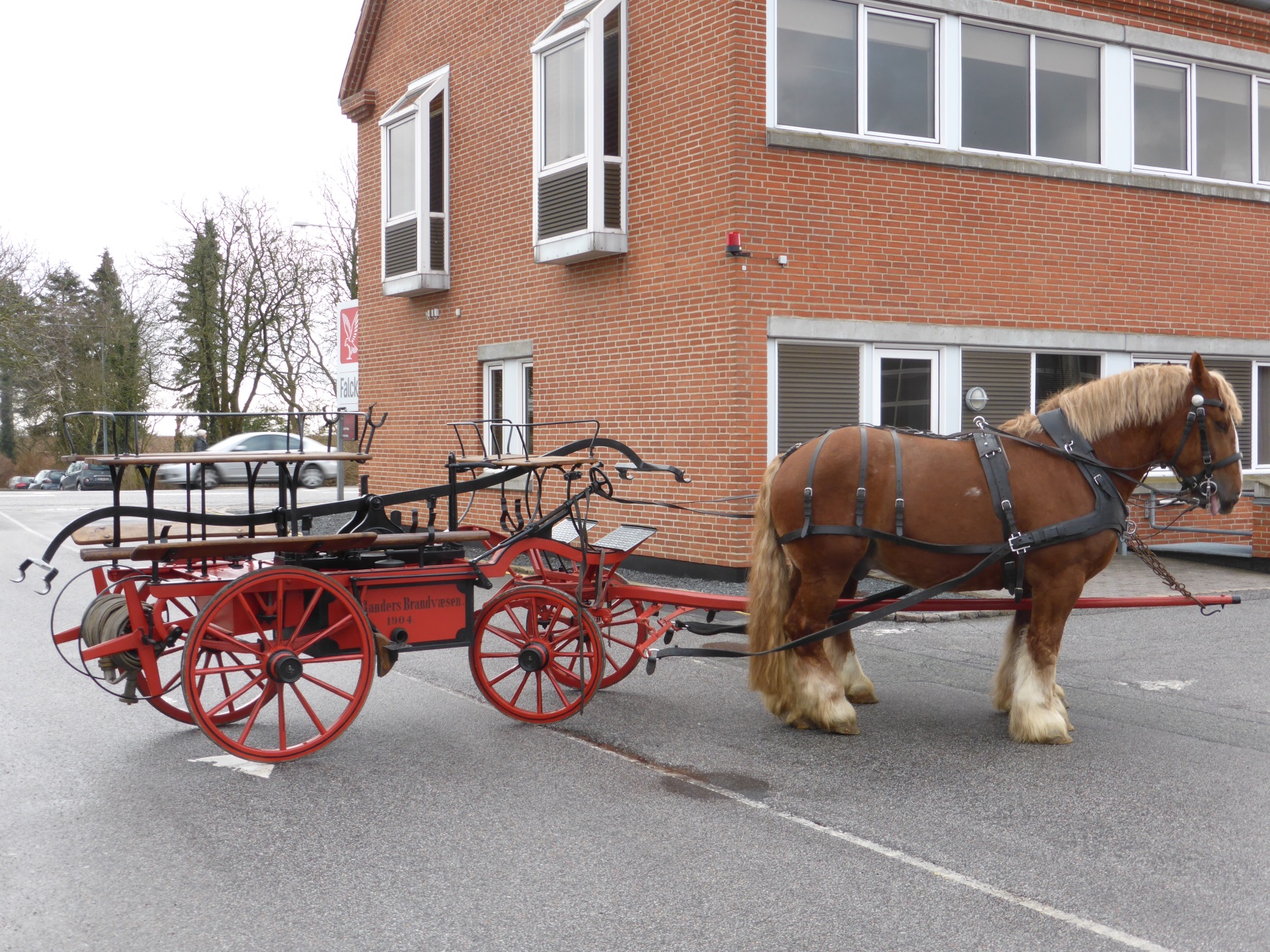 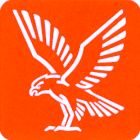 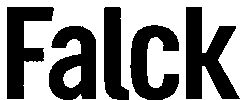 1930 - 1973
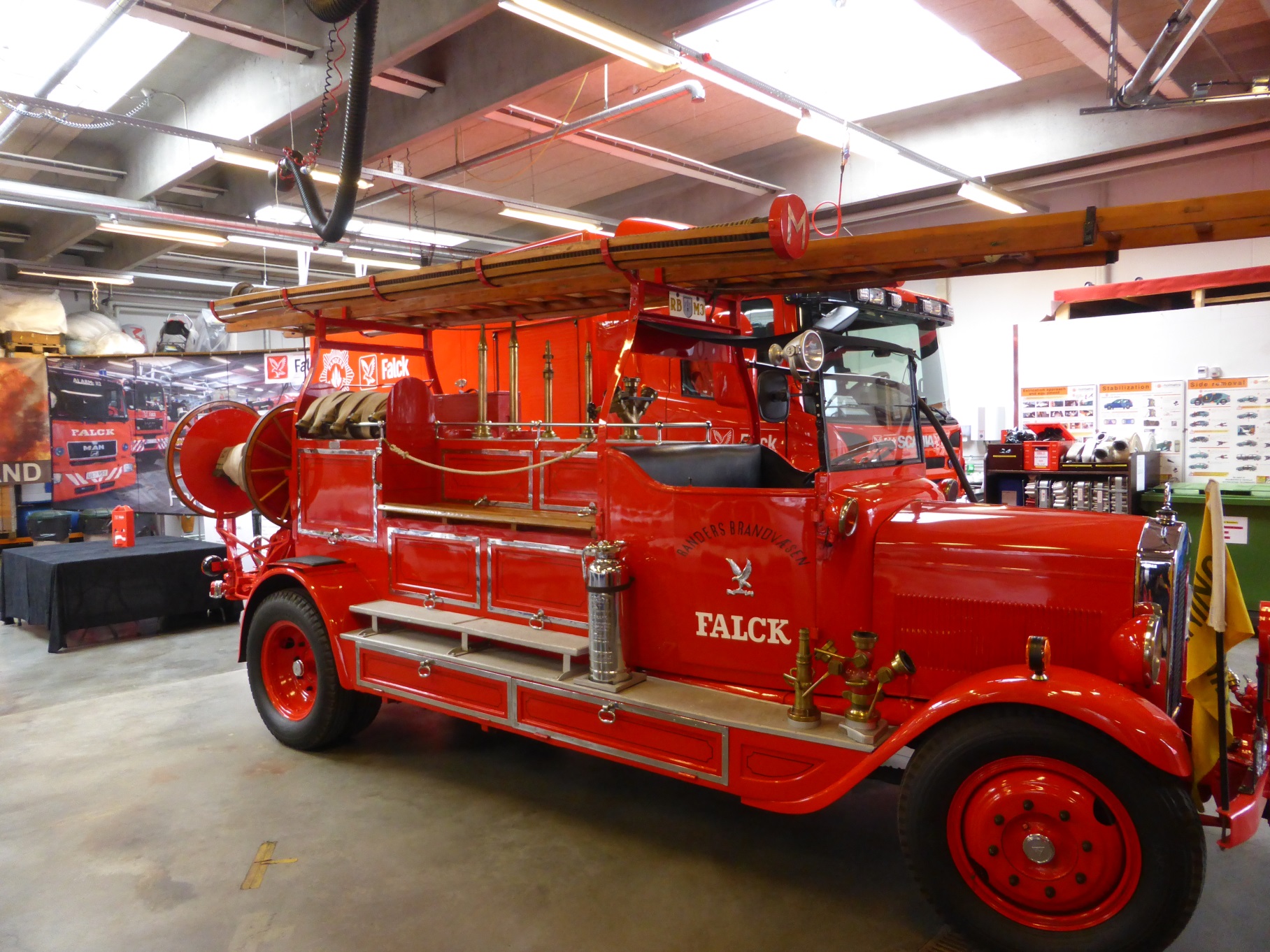 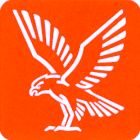 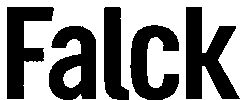 2007 Cobra i 2 måneder
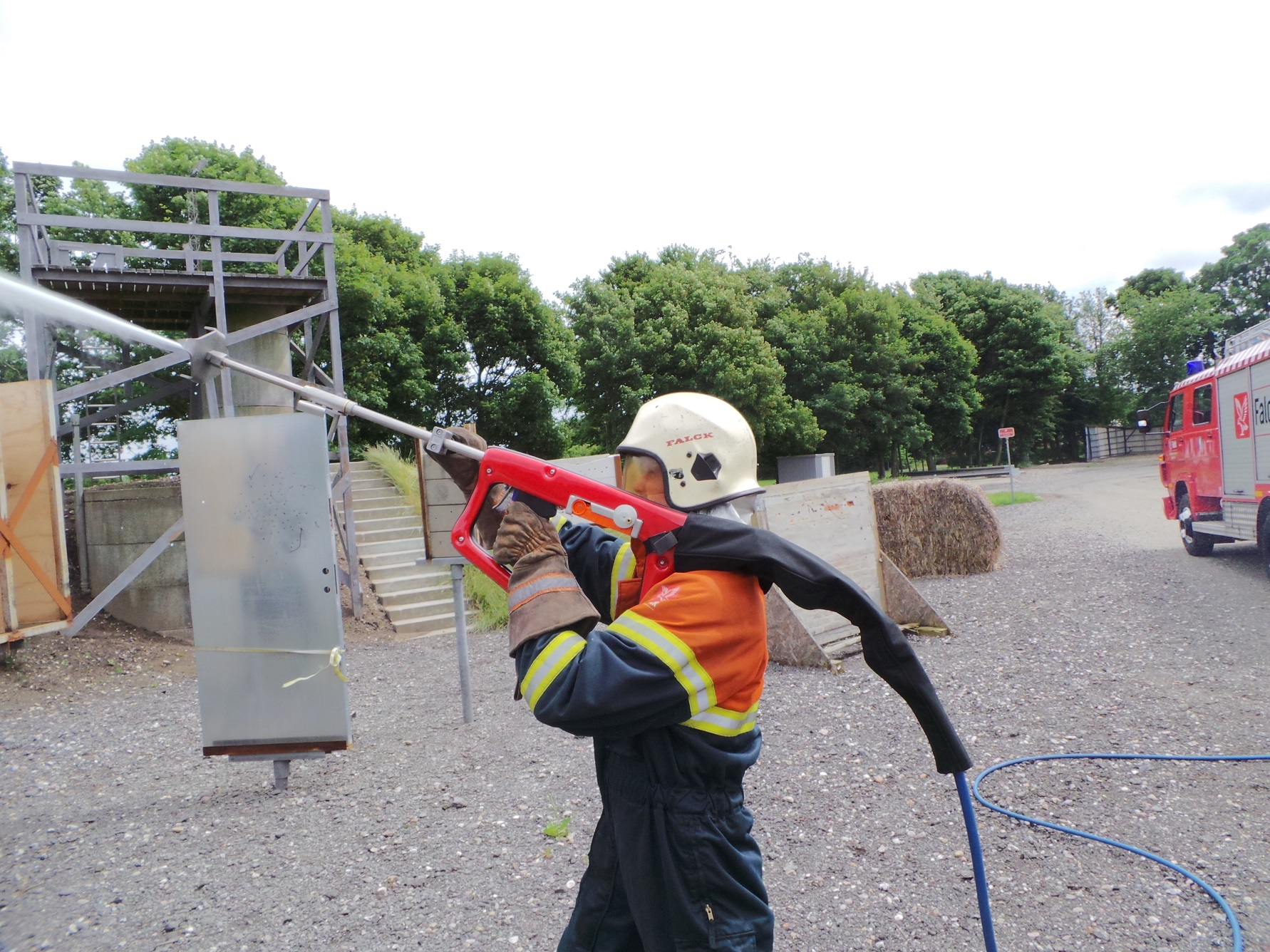 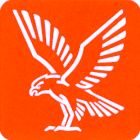 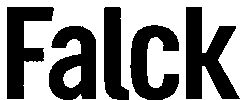 2007
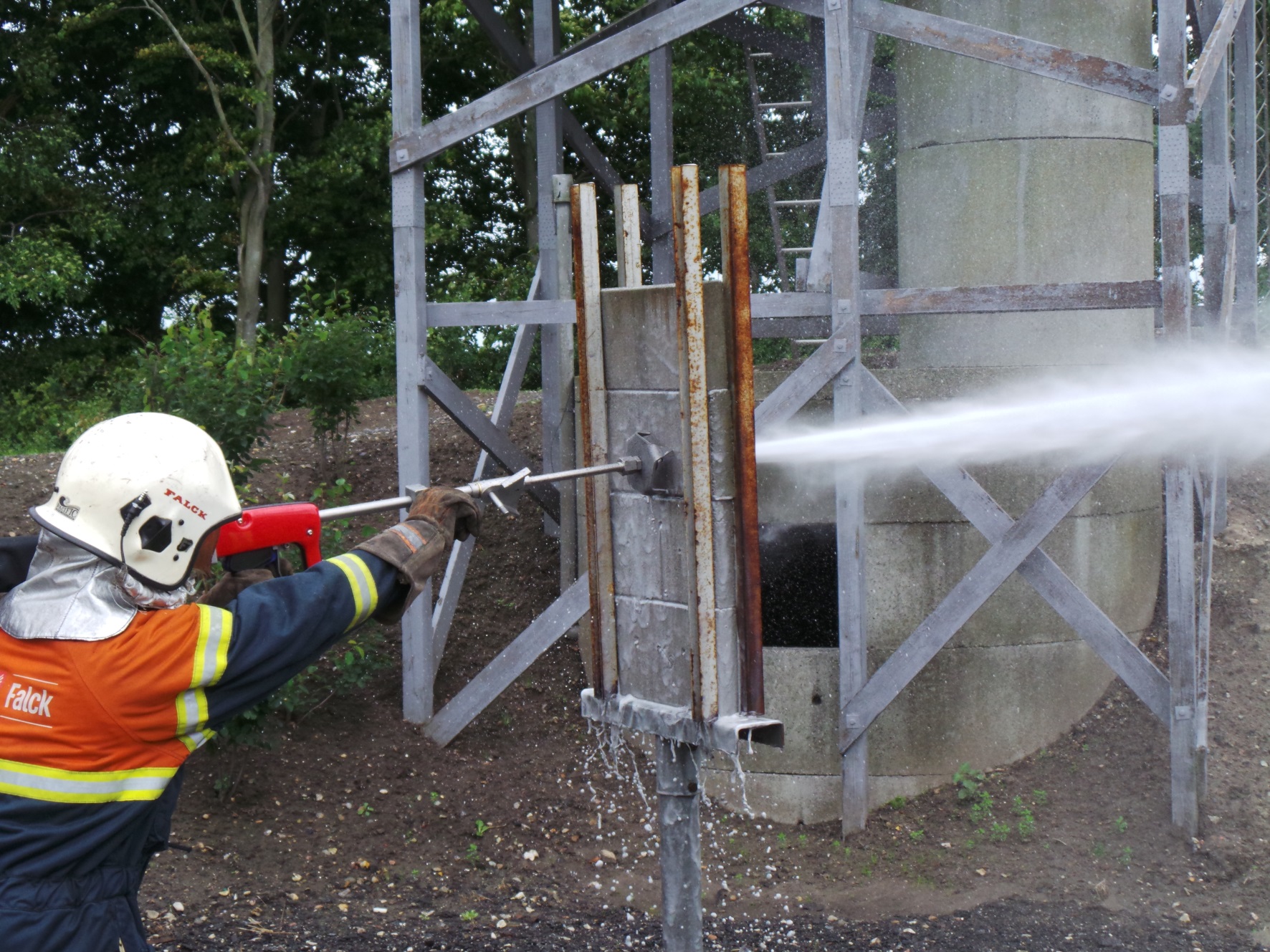 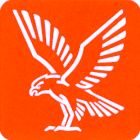 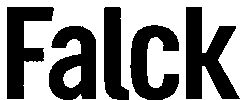 2012
Cobra monteres på gl. asp.
Første opbygning på asp.
Uddannelse, Uddannelse, Uddannelse.
2014 Cobra Akademi Langvang
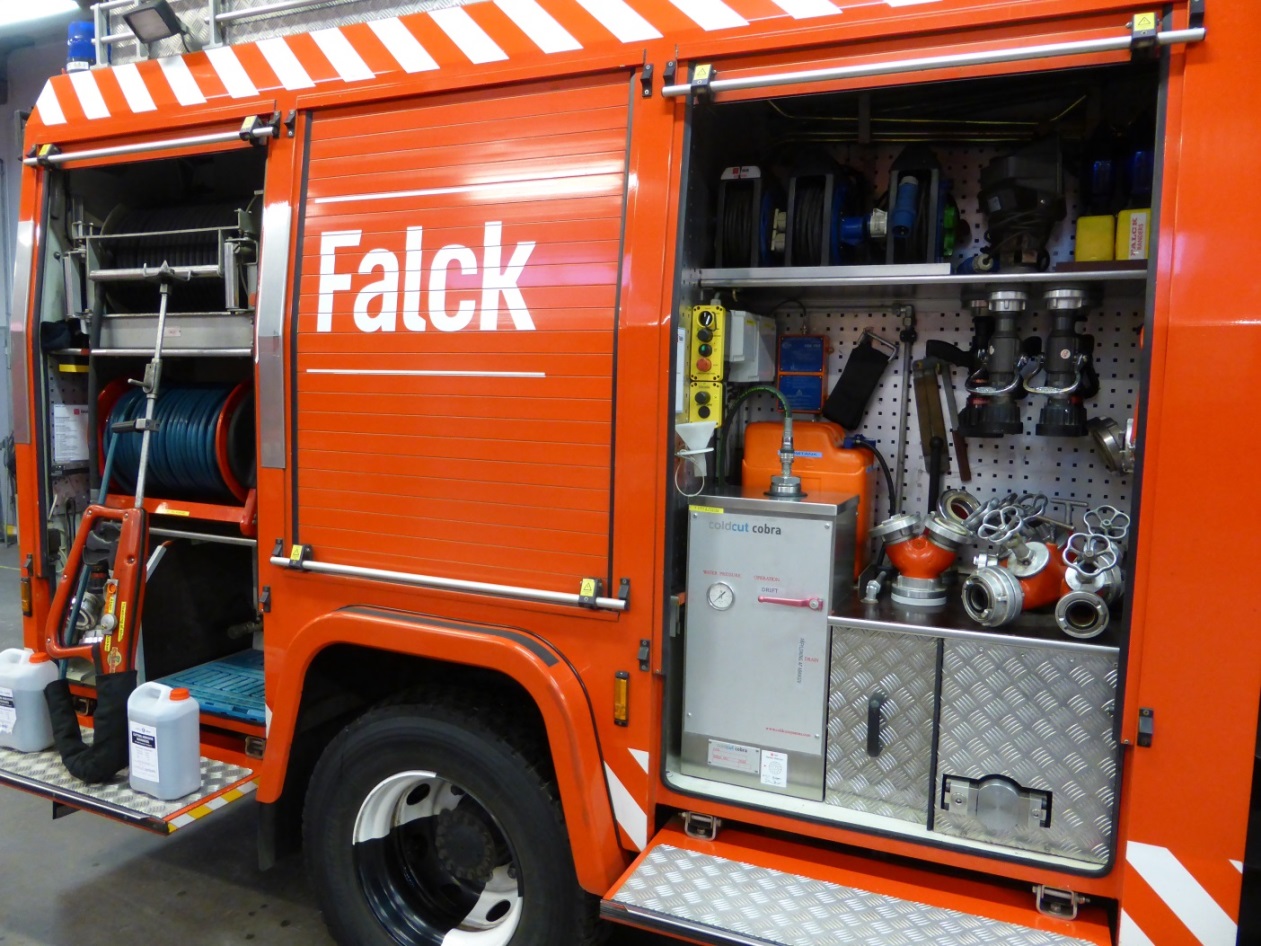 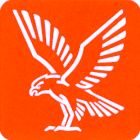 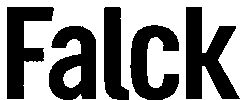 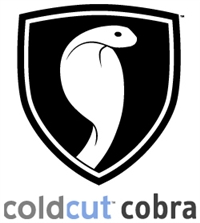 Brandslukningsteknik- & taktik
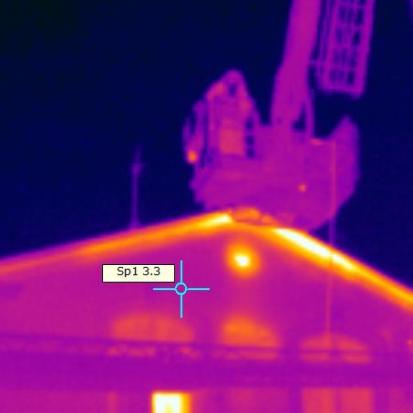 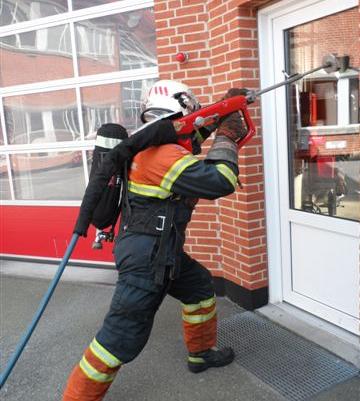 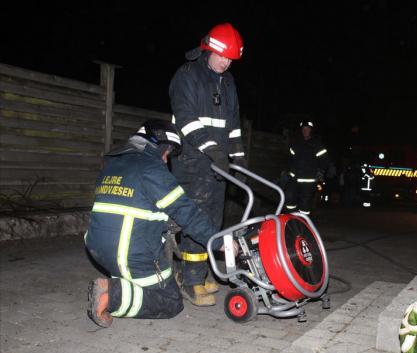 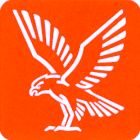 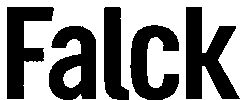 2012
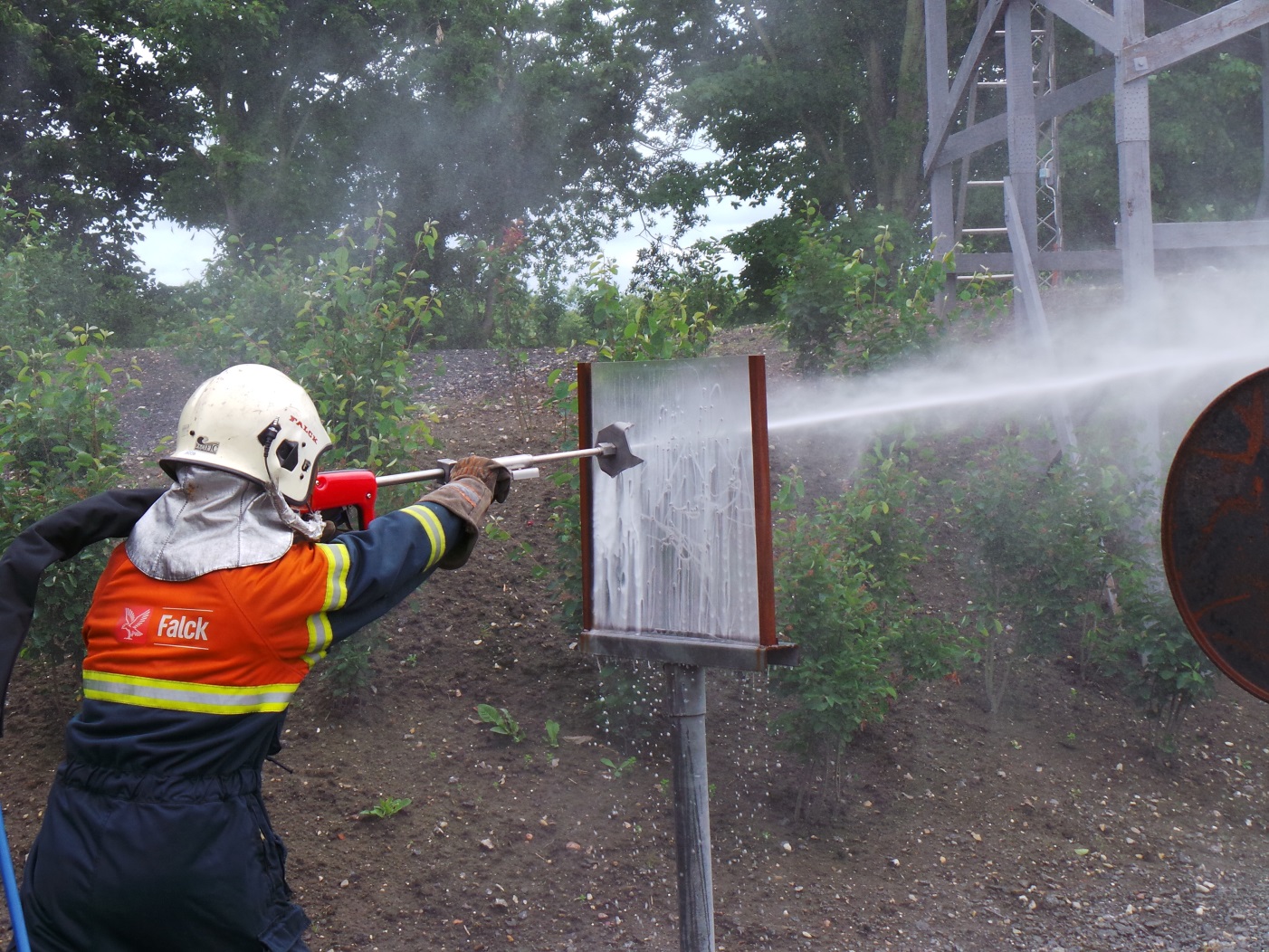 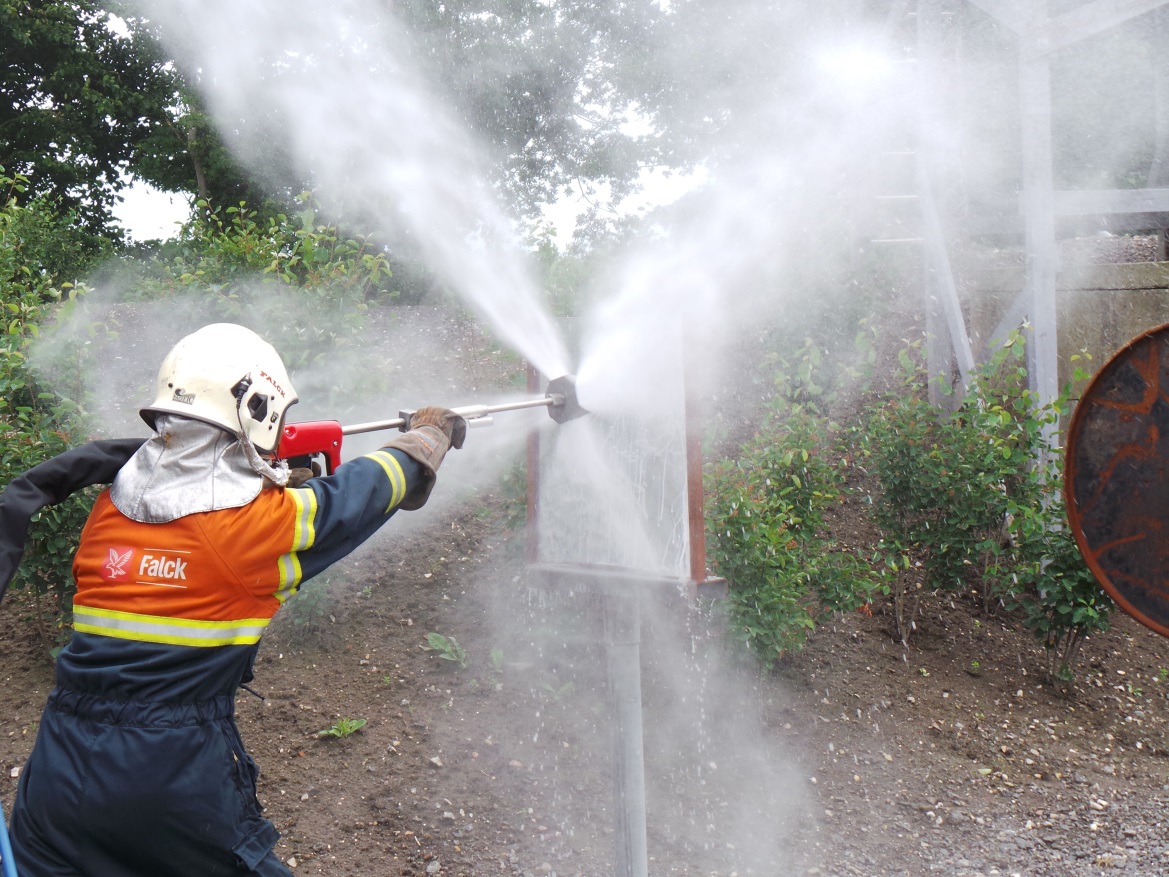 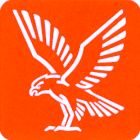 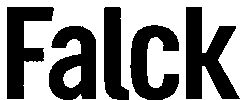 2012
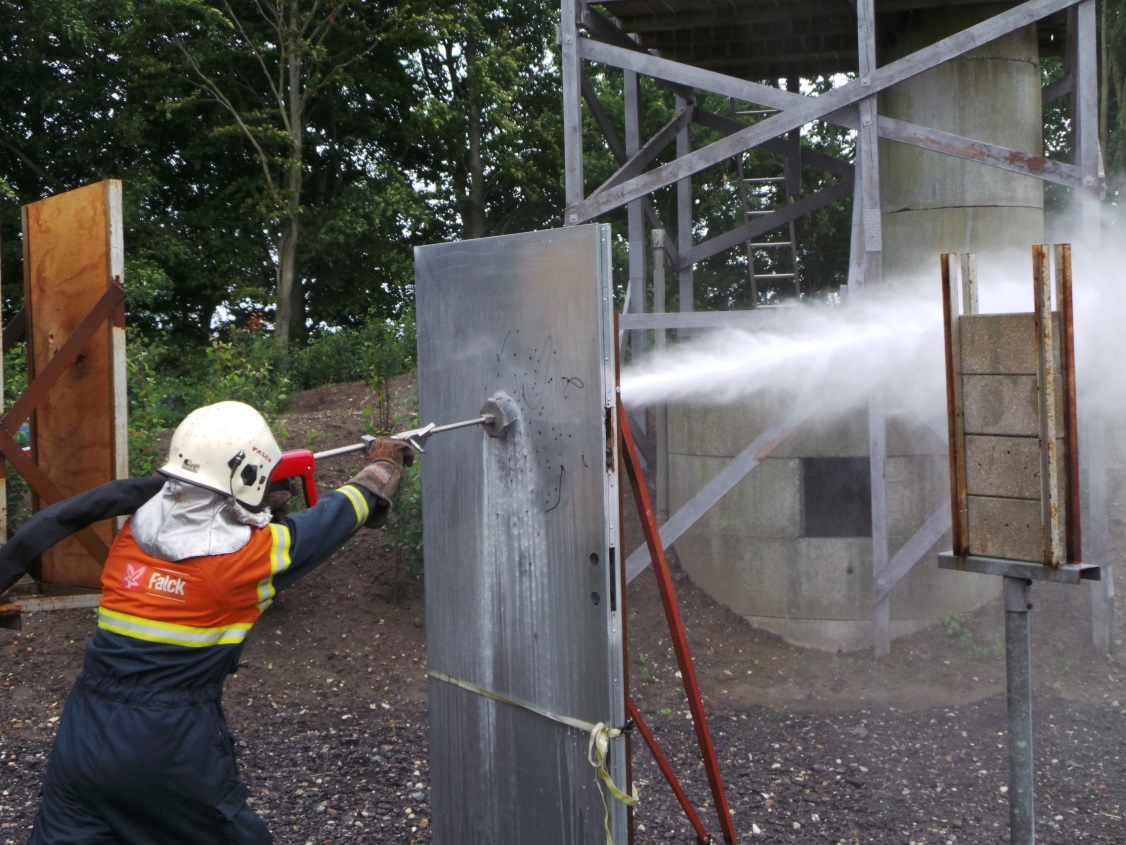 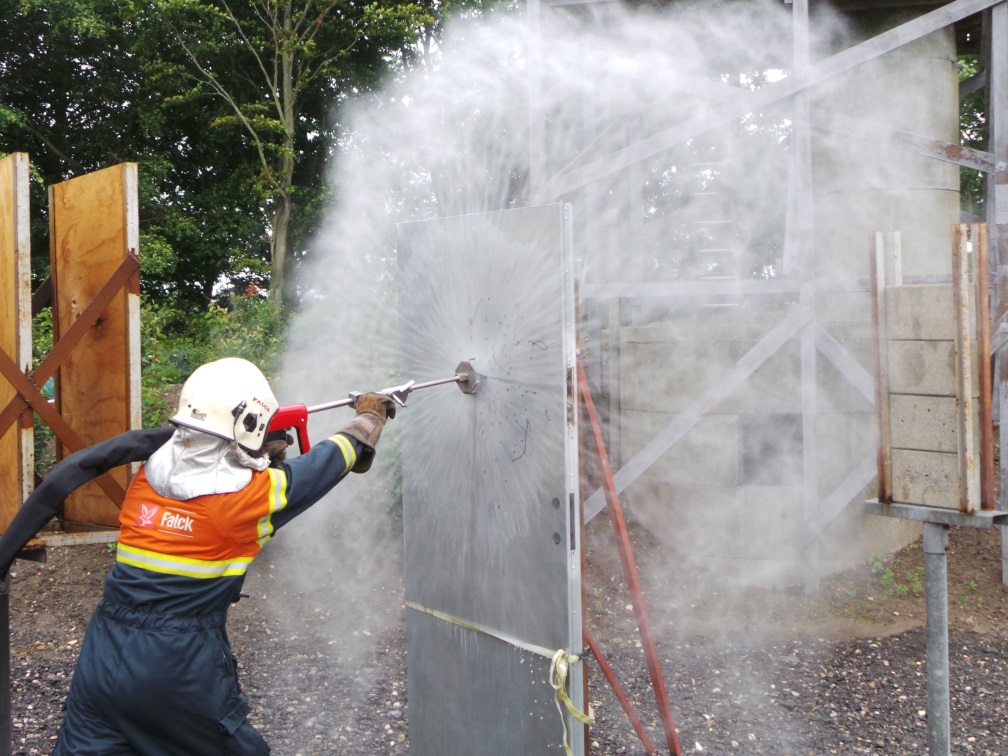 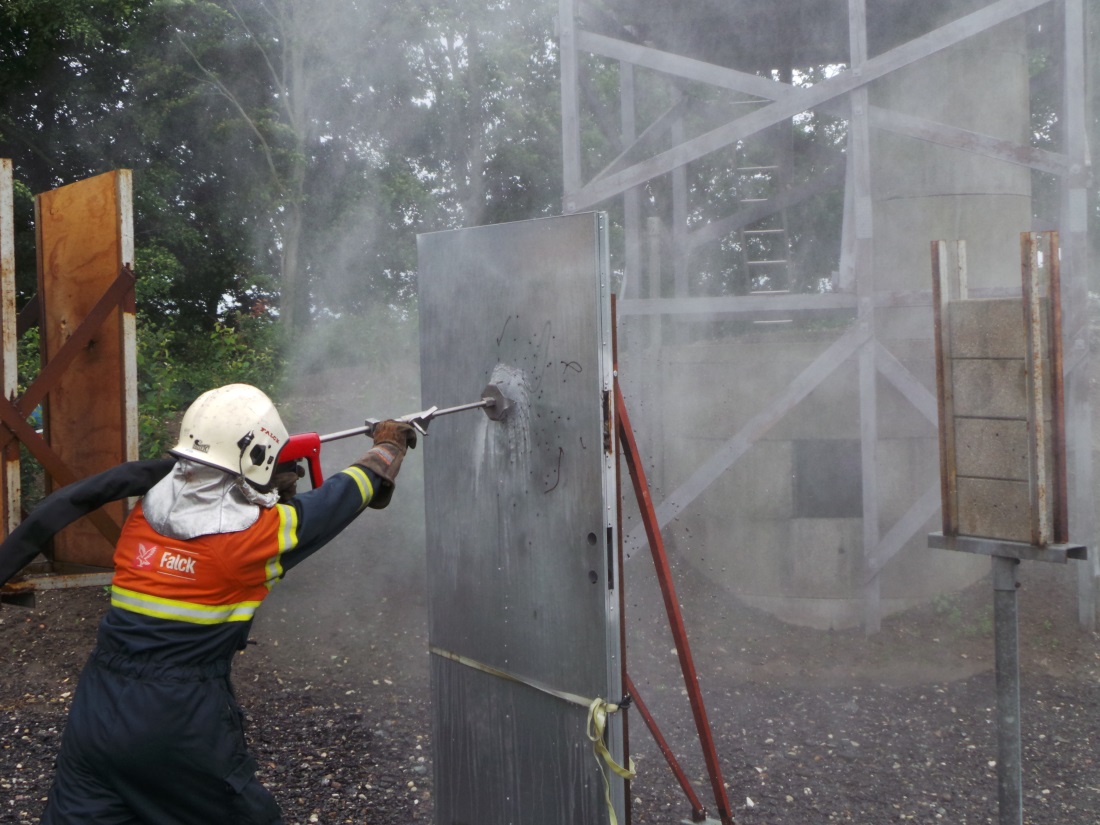 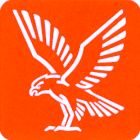 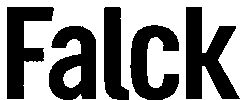 2012
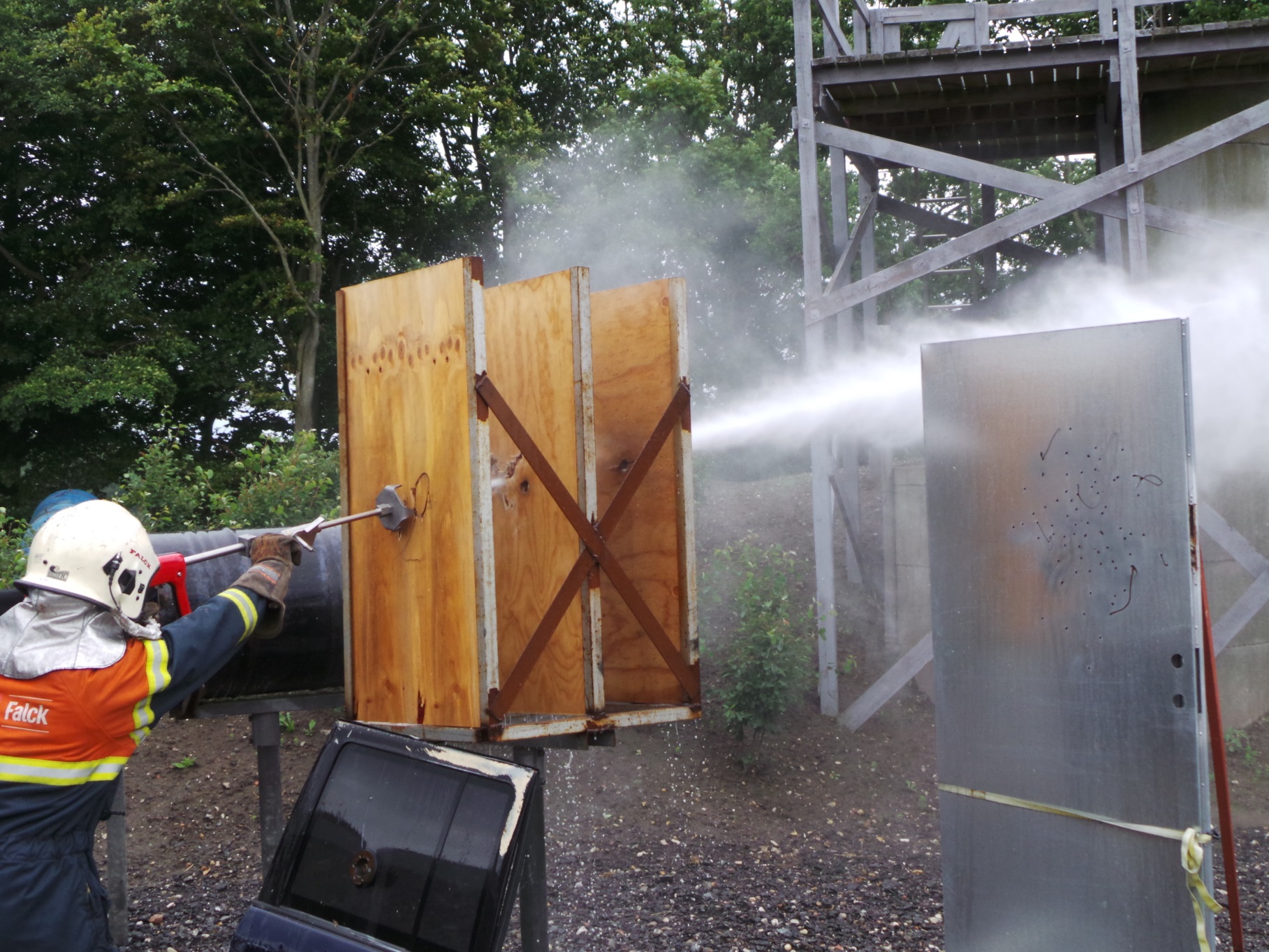 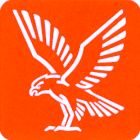 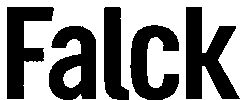 2012
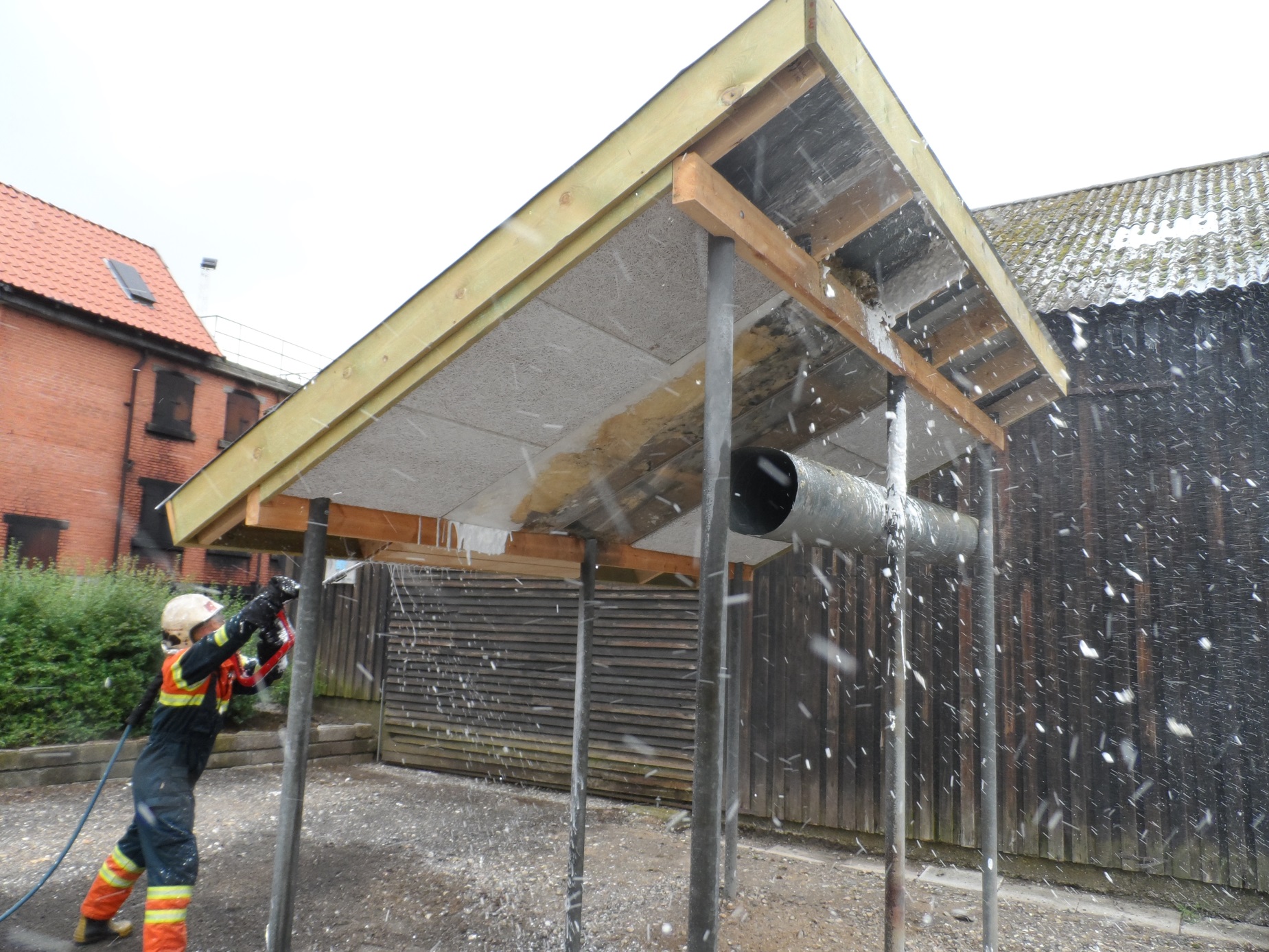 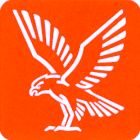 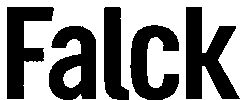 2012
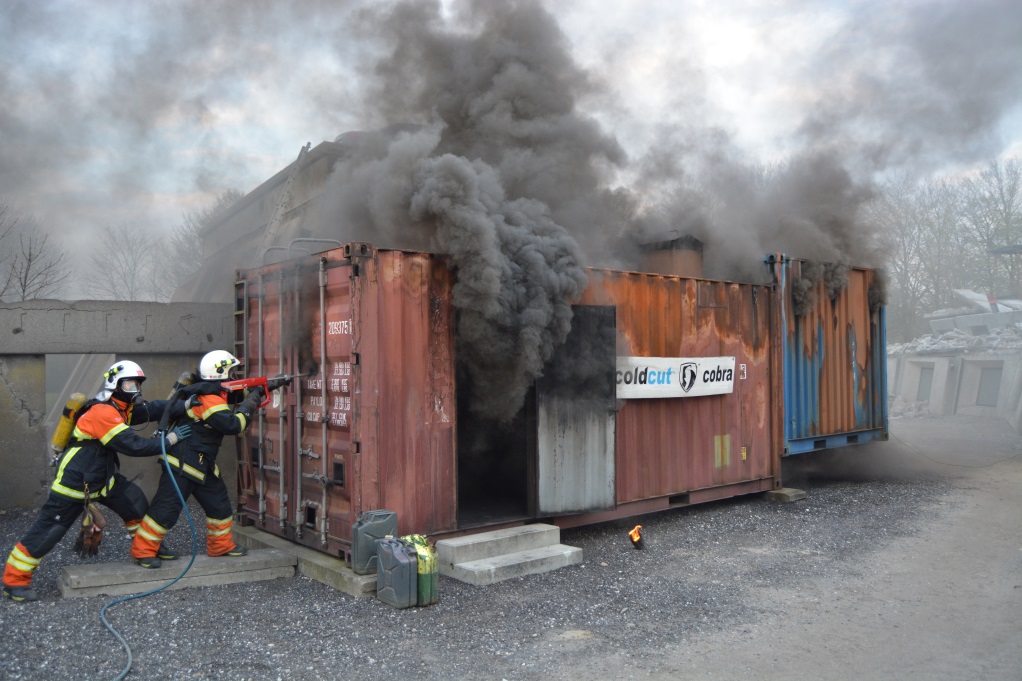 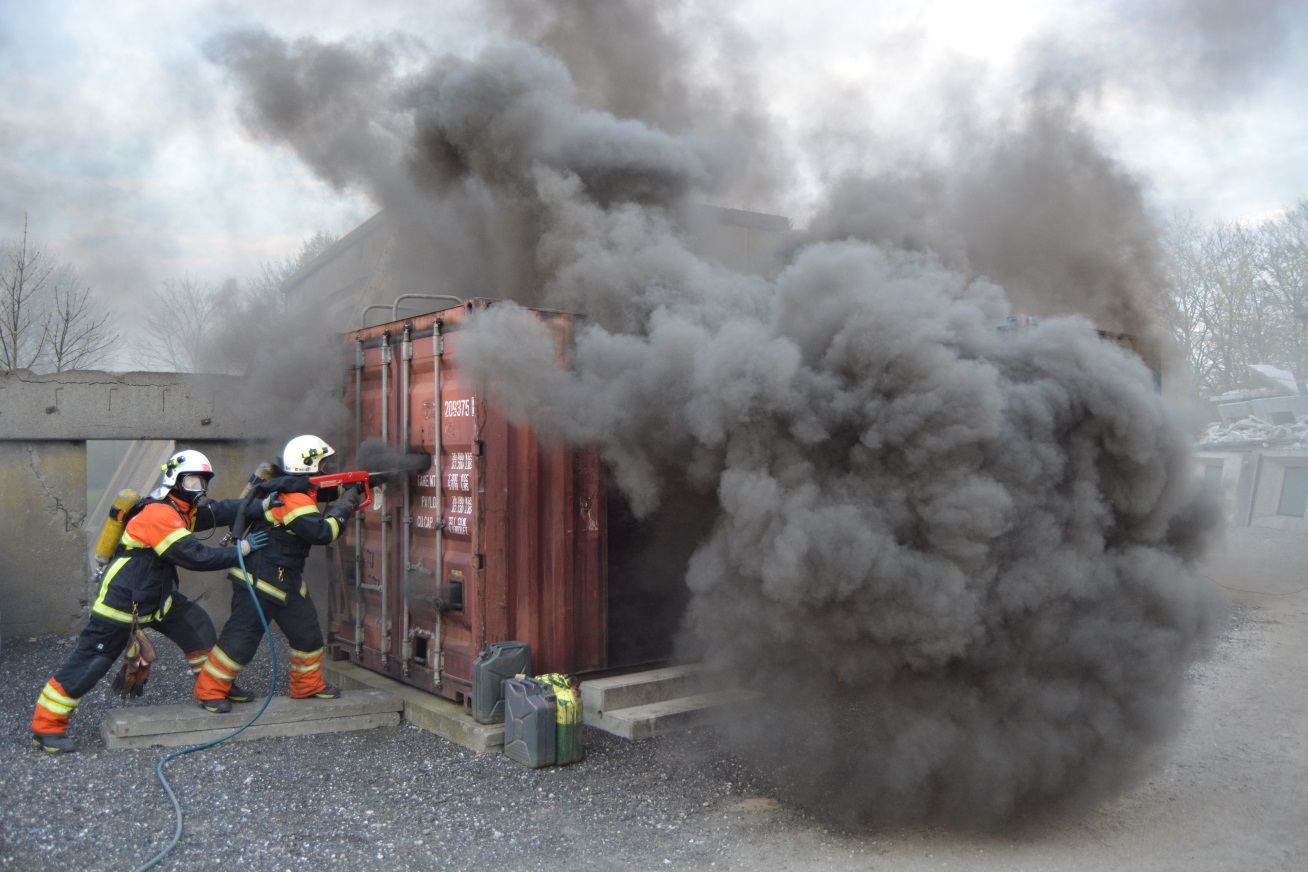 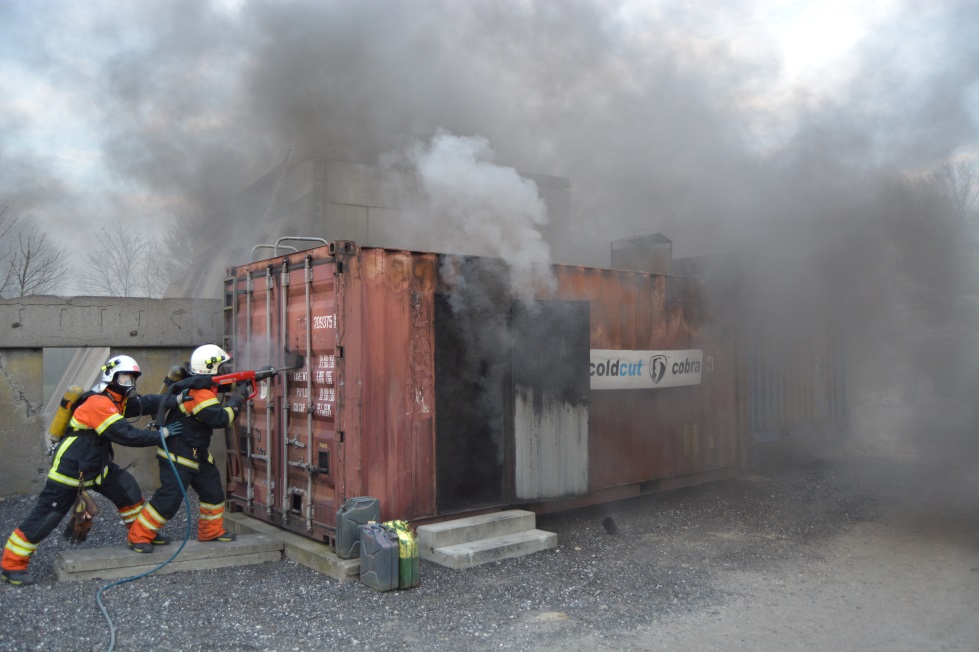 Fra 700 til 50 grader 
på 40 sekunder
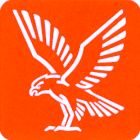 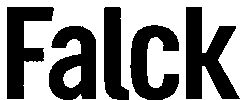 2012
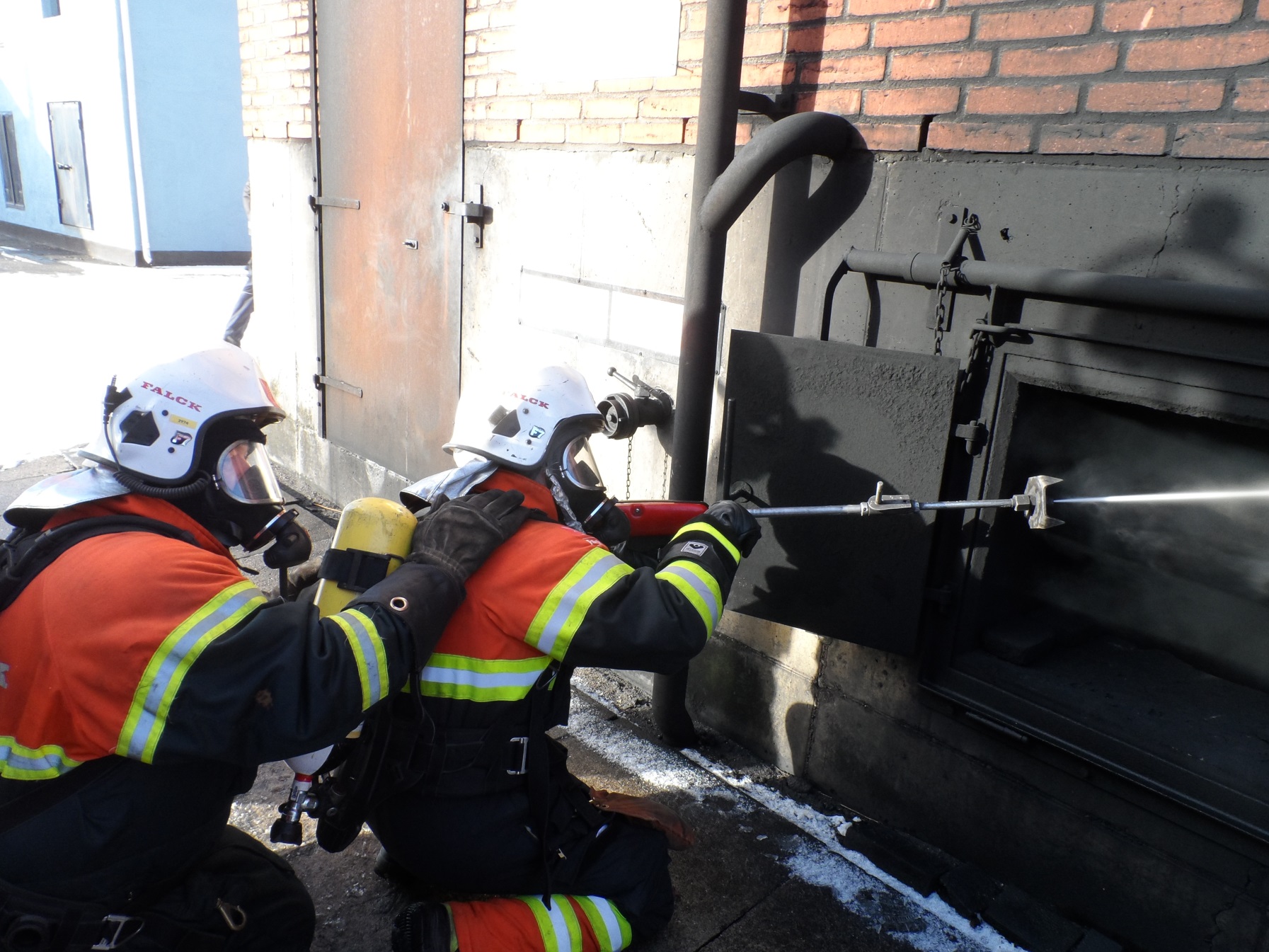 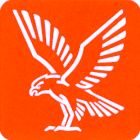 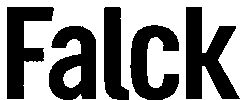 2015
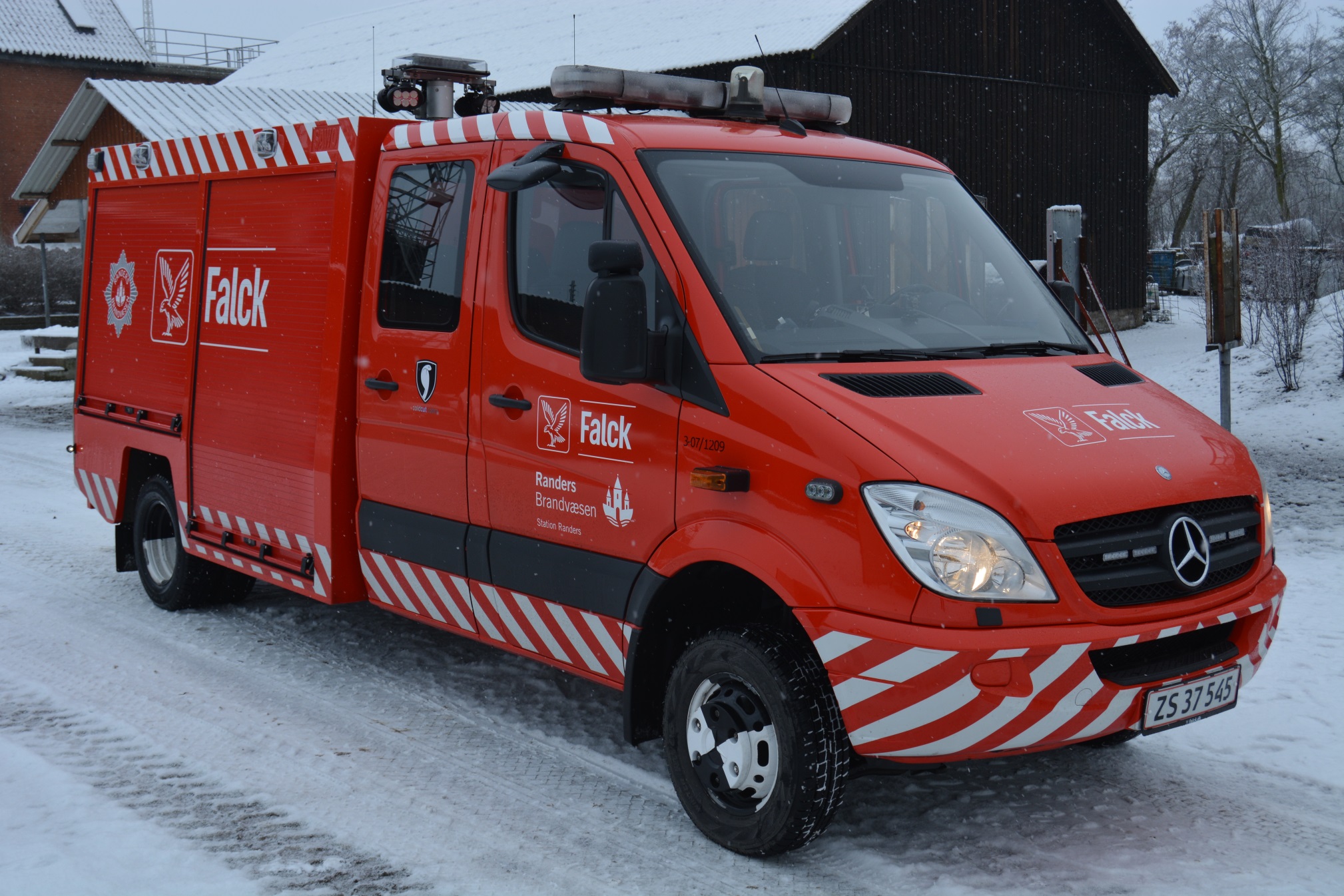 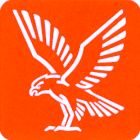 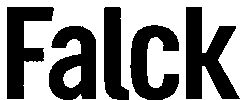 2015
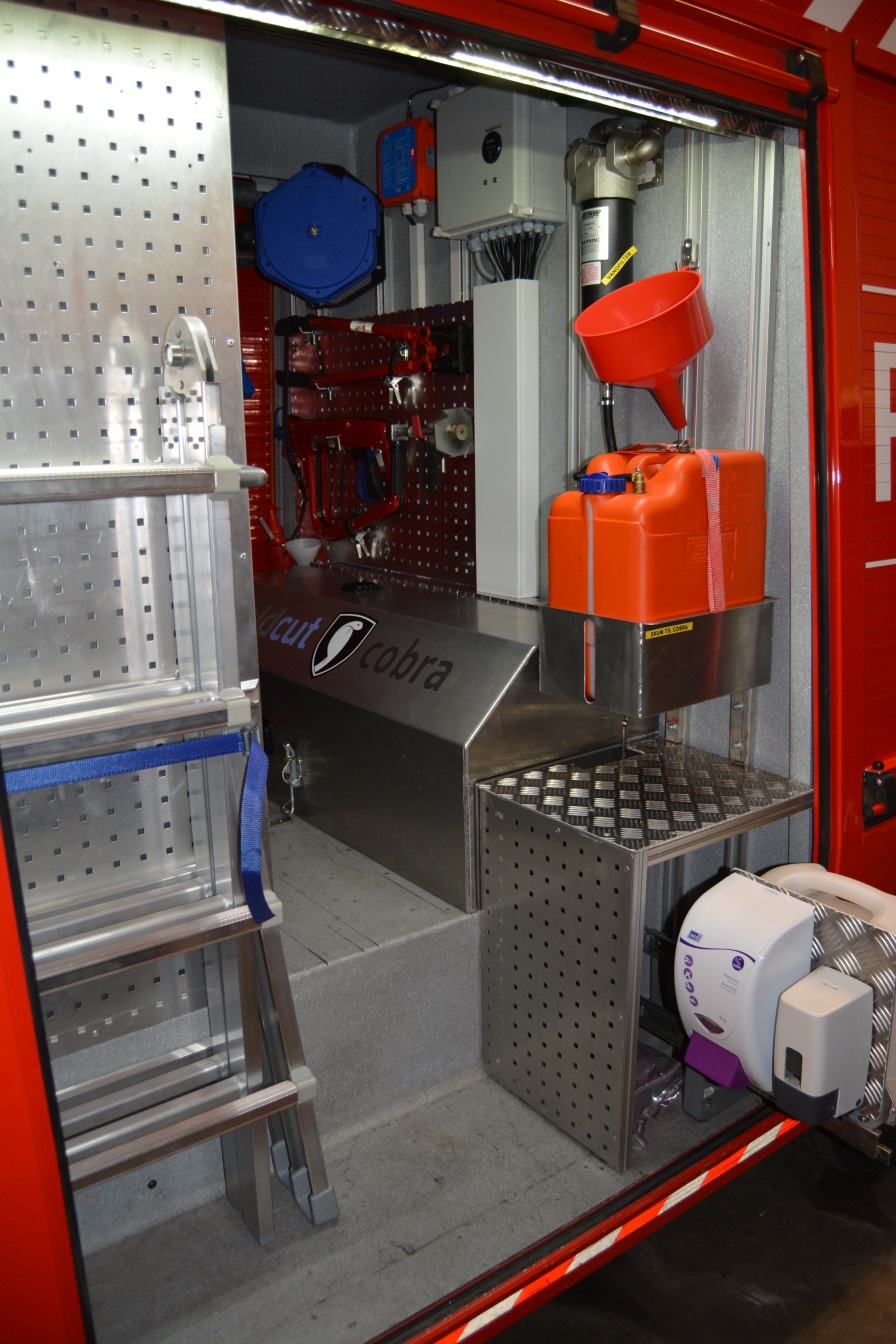 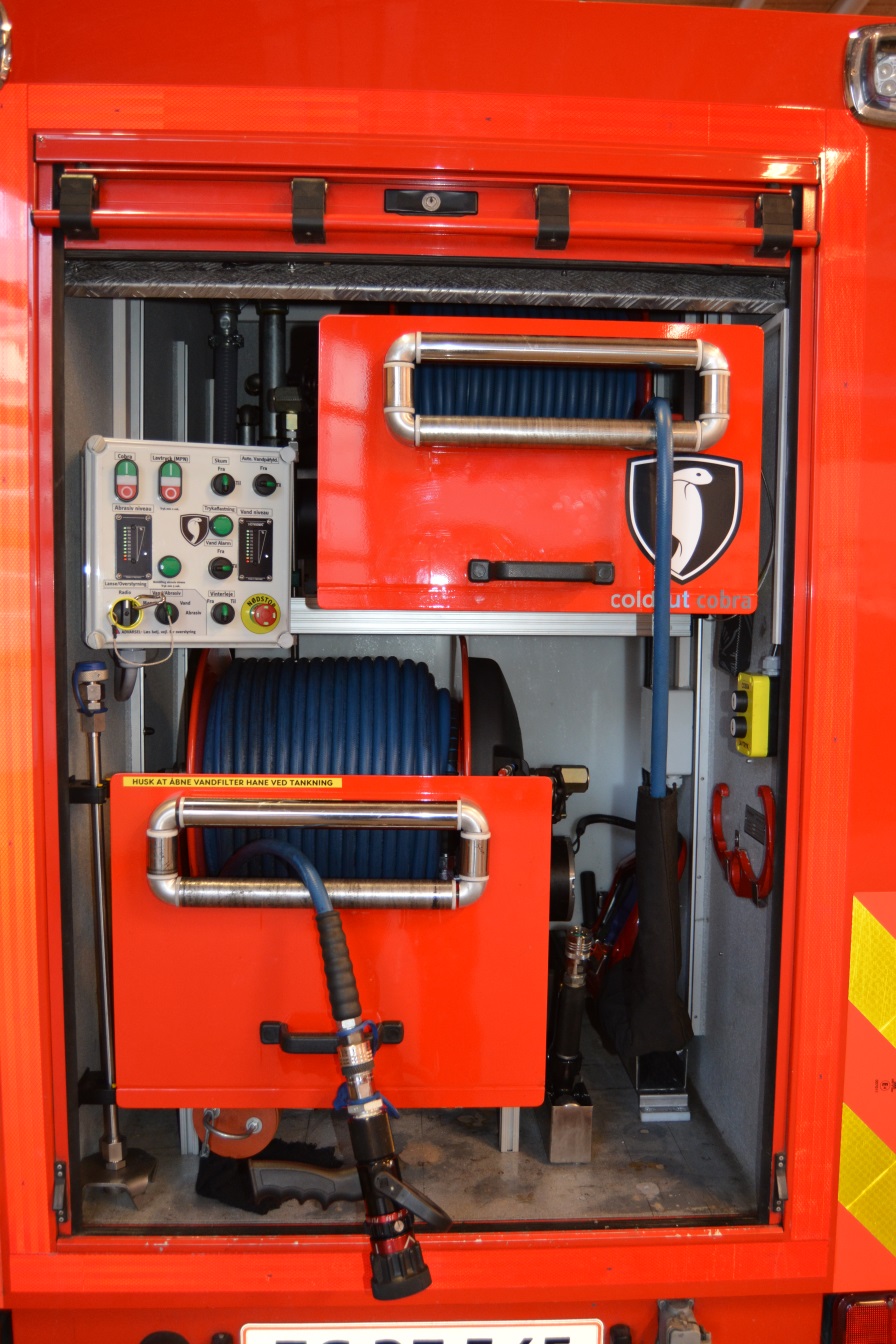 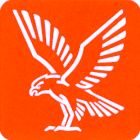 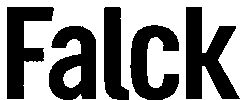 2015
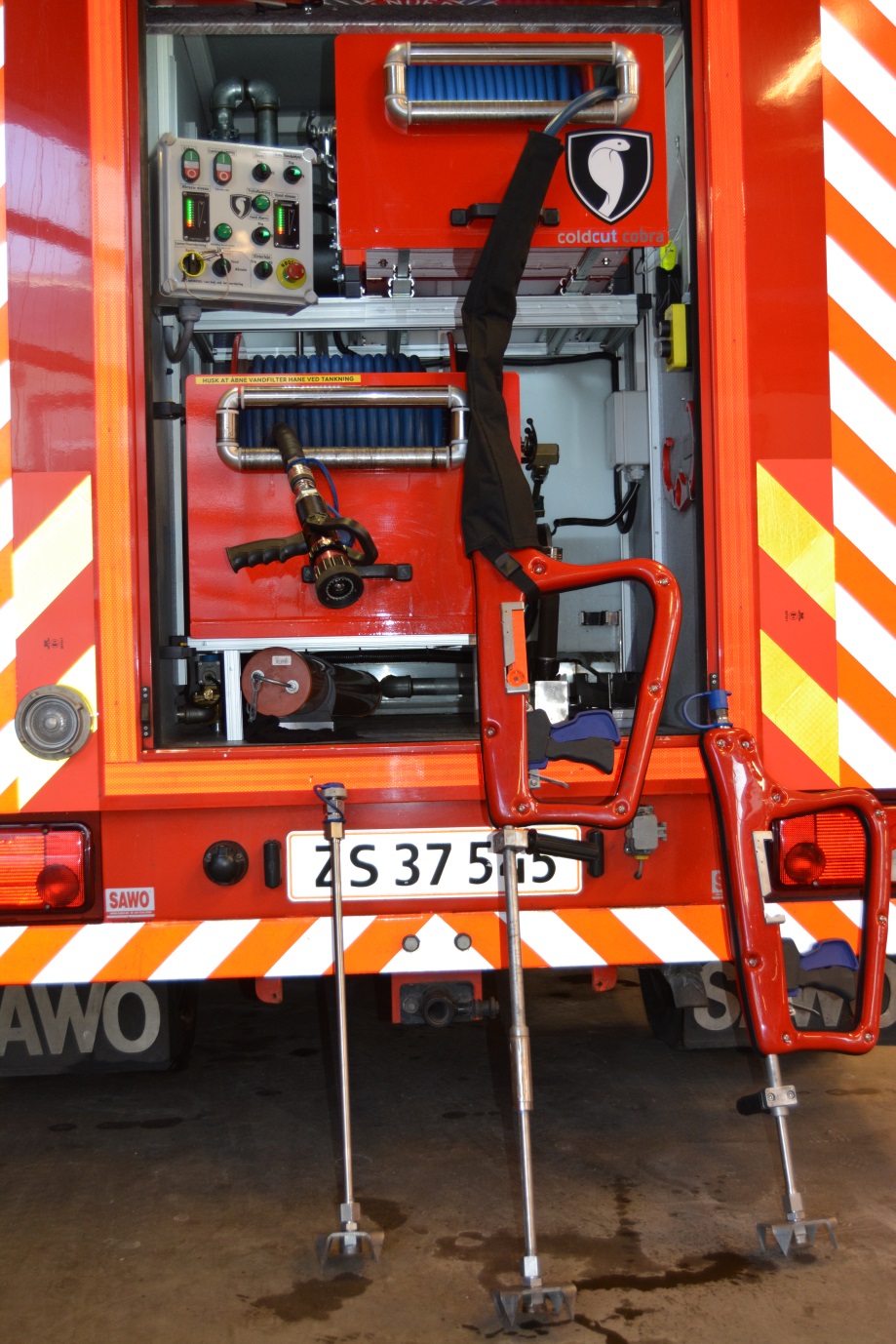 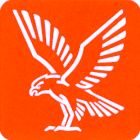 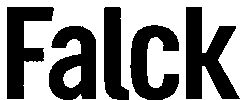 Indsatser
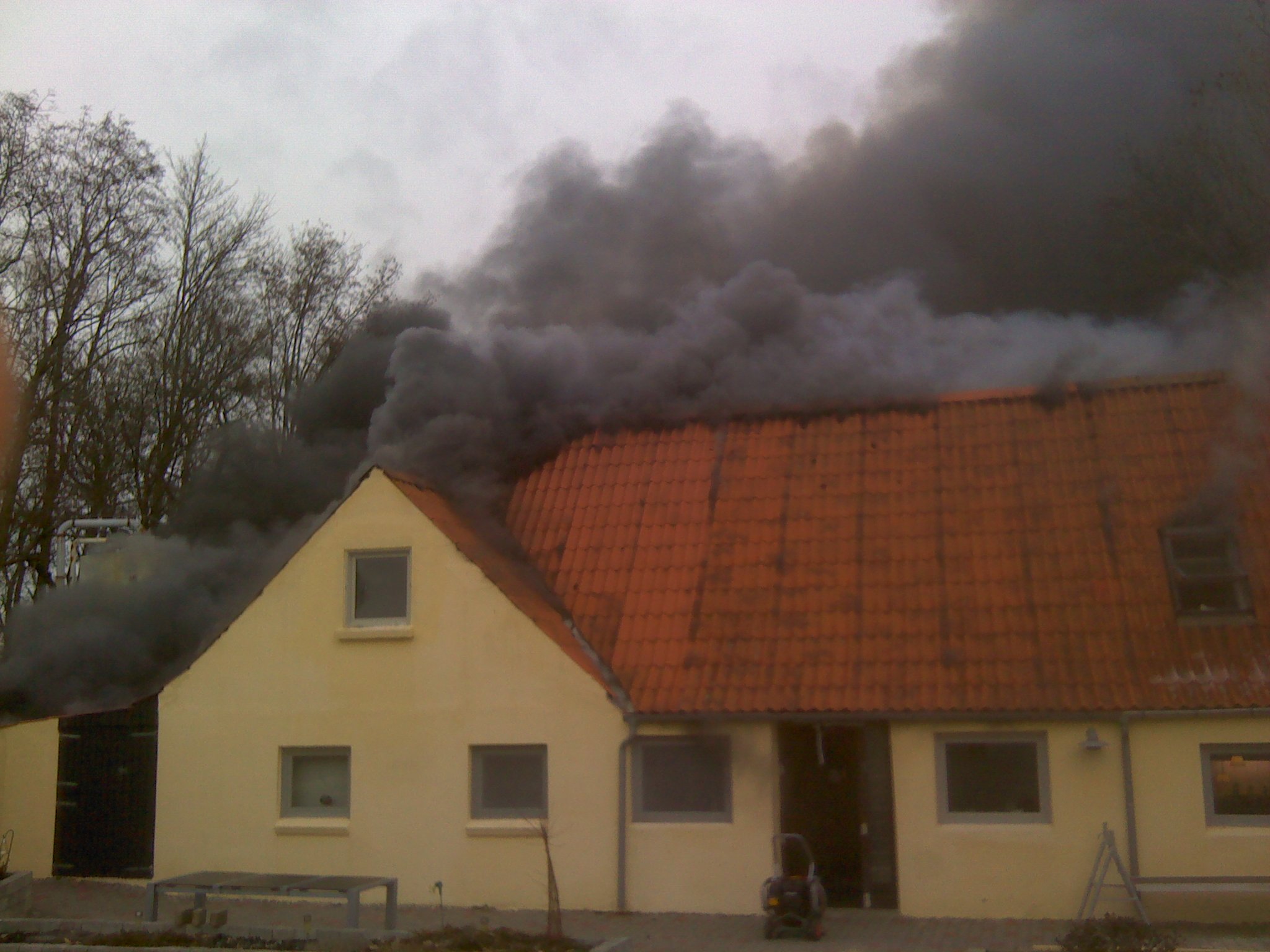 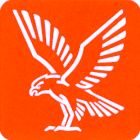 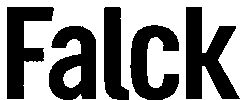 Indsatser
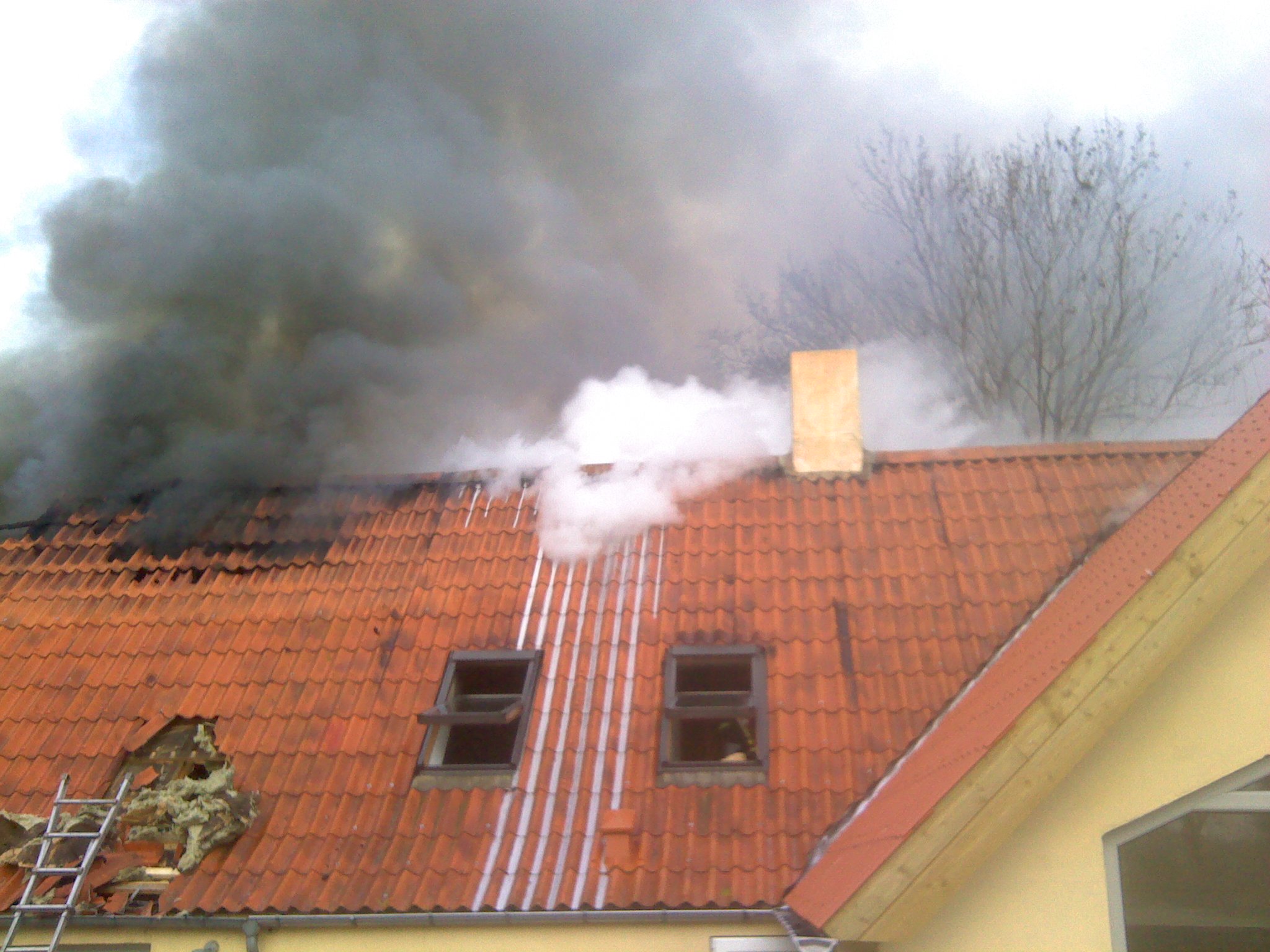 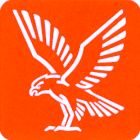 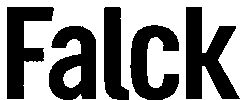 Indsatser
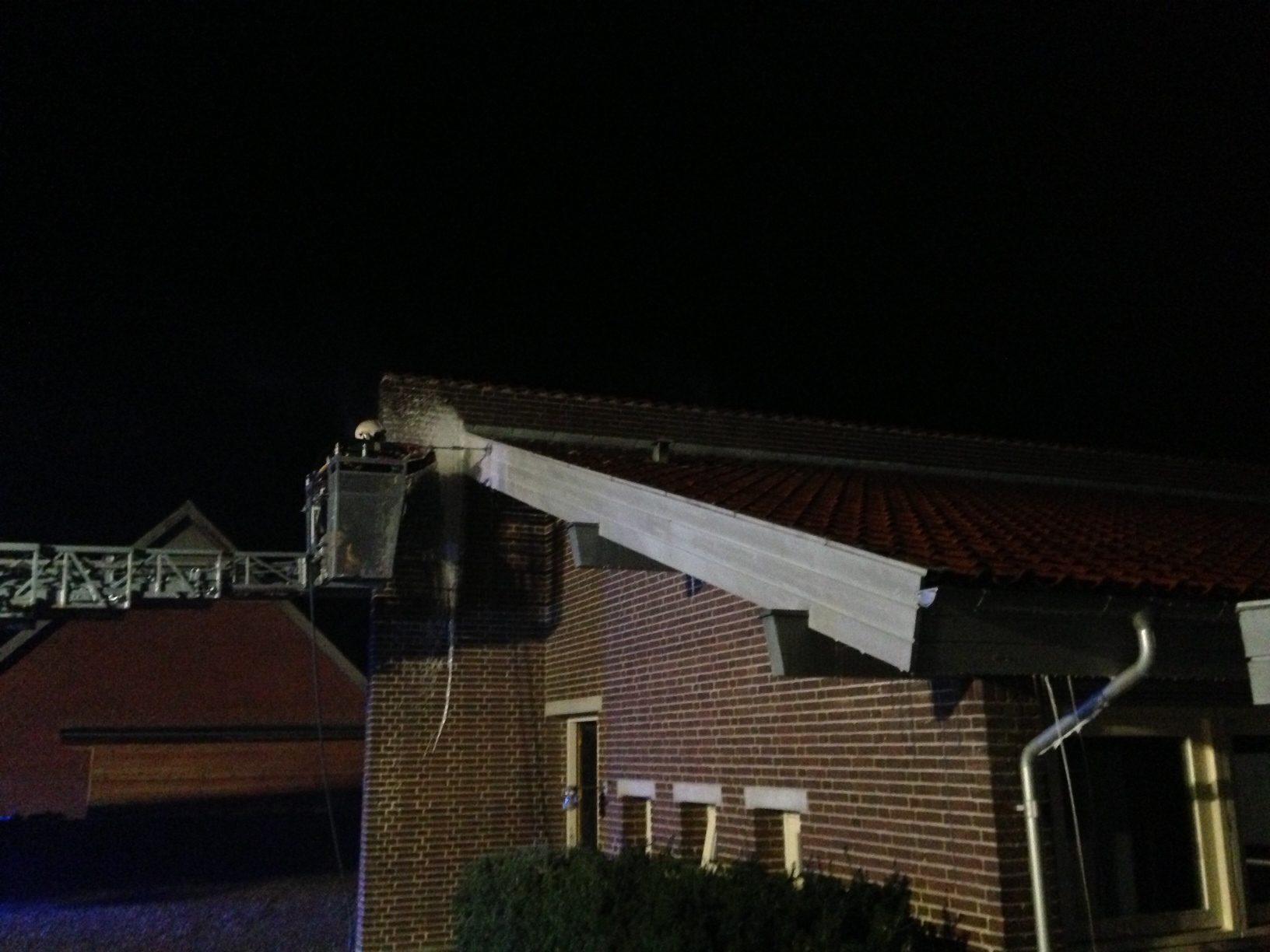 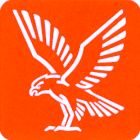 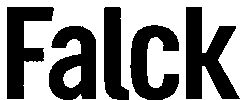 Indsatser
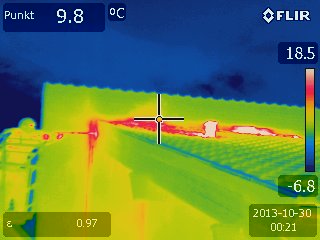 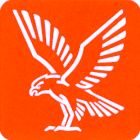 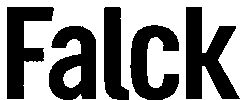 Indsatser
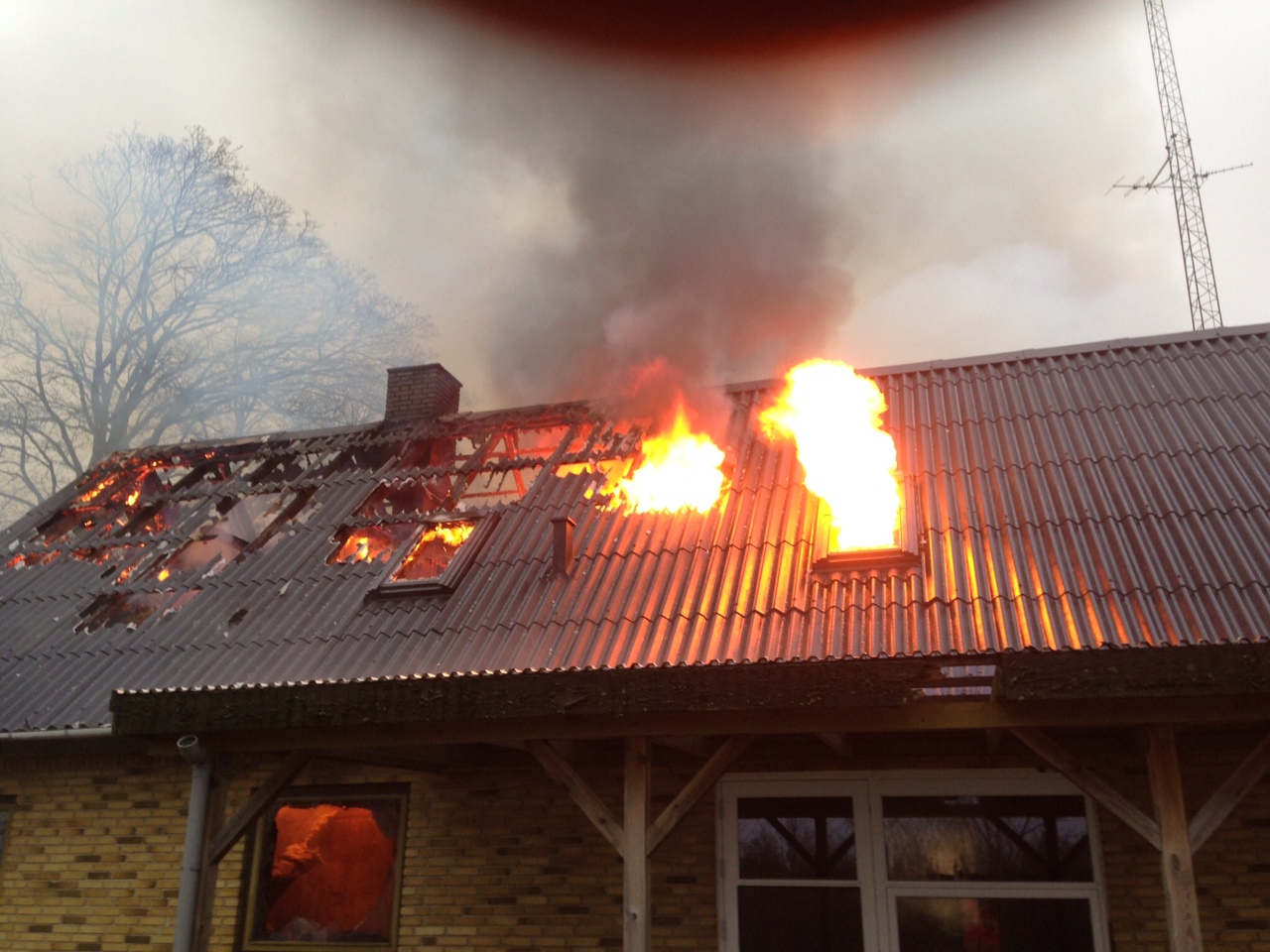 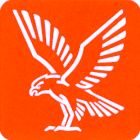 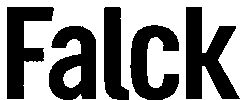 Indsatser
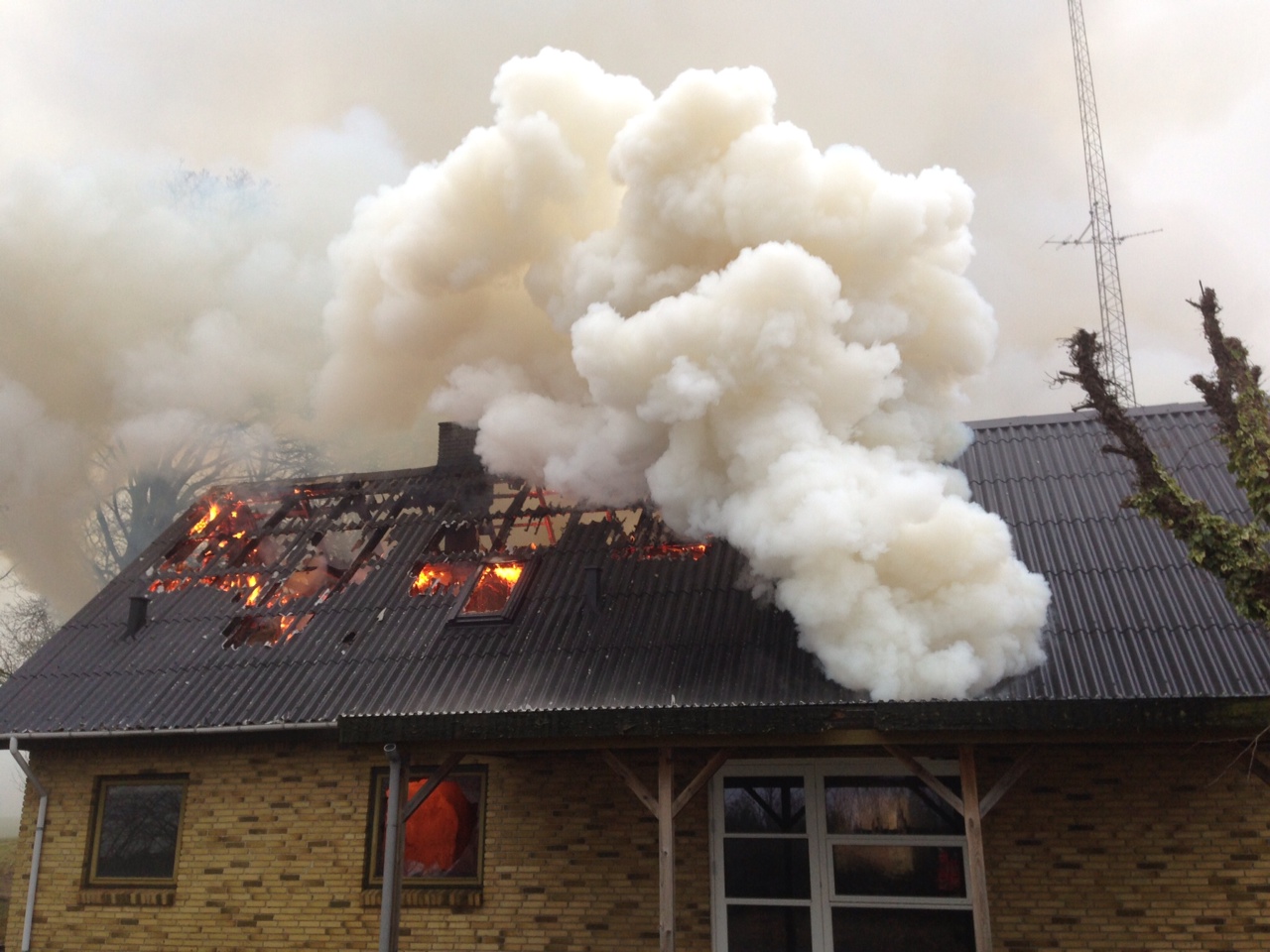 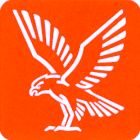 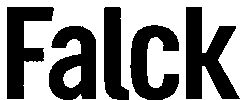 Indsatser
Alarm: Kl. 14.31    Brand i værksted

Sort røg fra værkstedet – Ingen personer i bygningerne – Heste fjernet fra stald
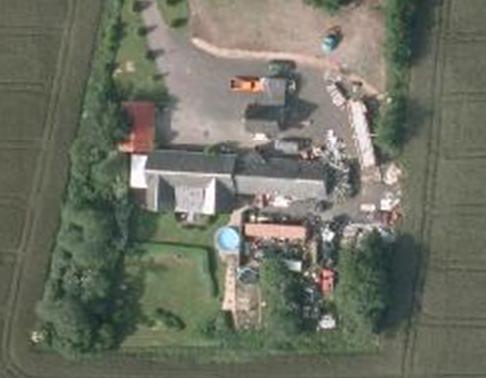 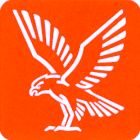 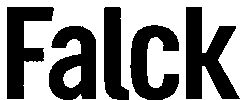 Indsatser
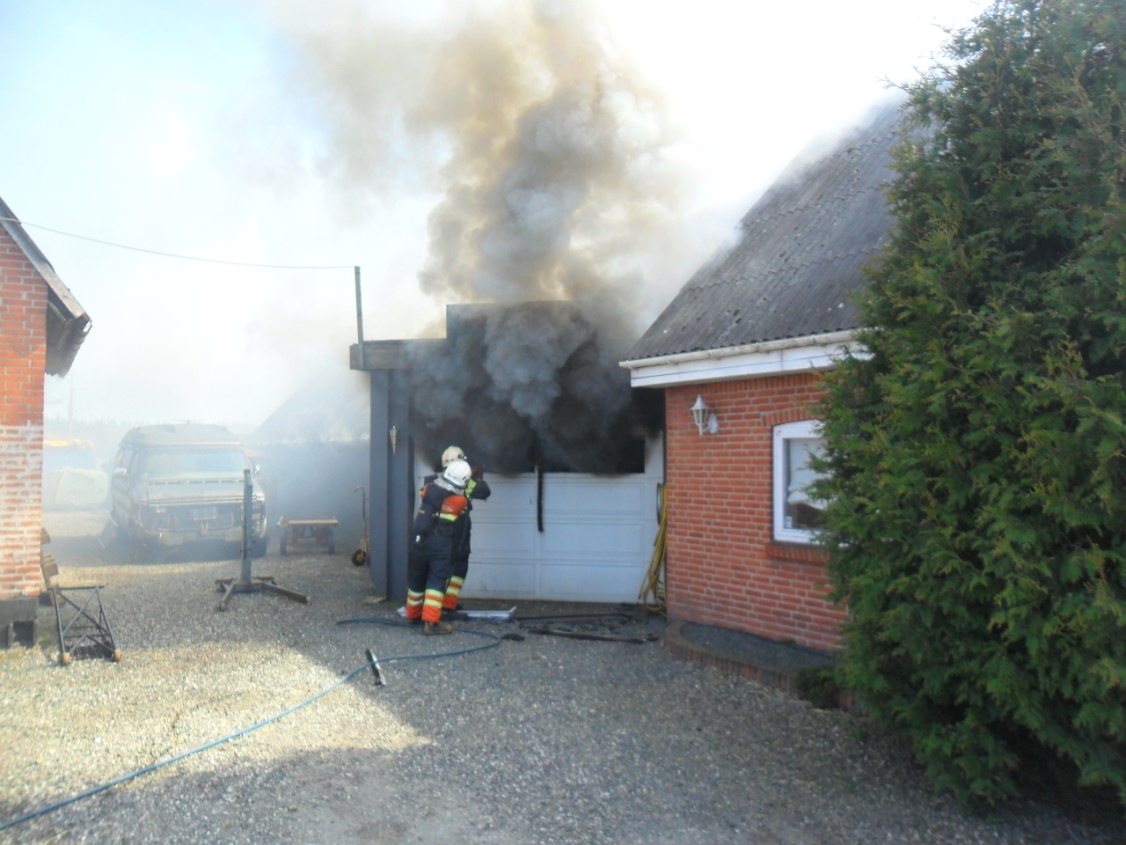 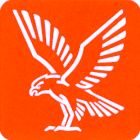 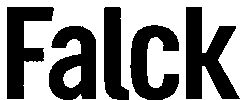 Indsatser
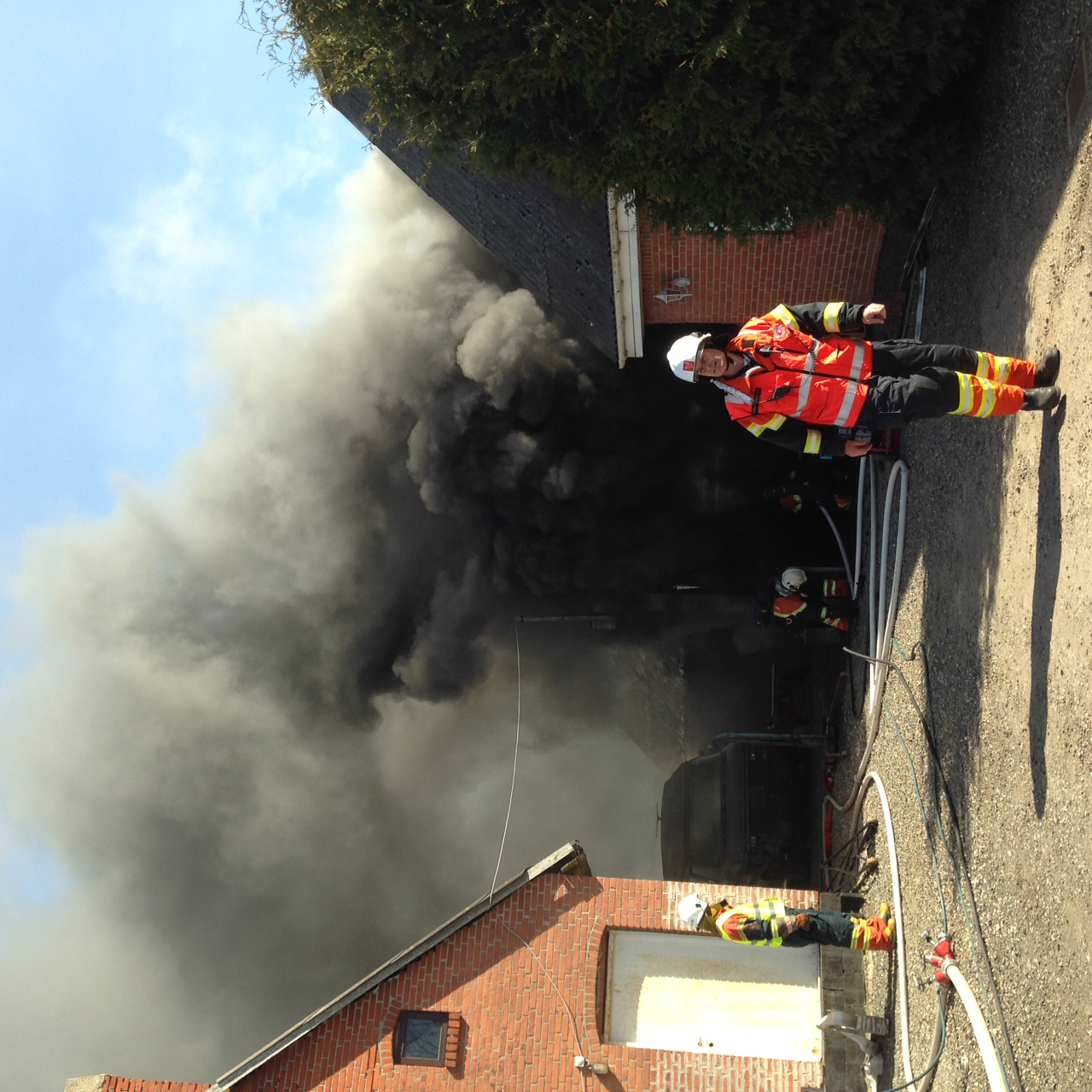 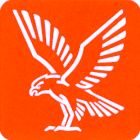 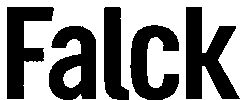 Indsatser
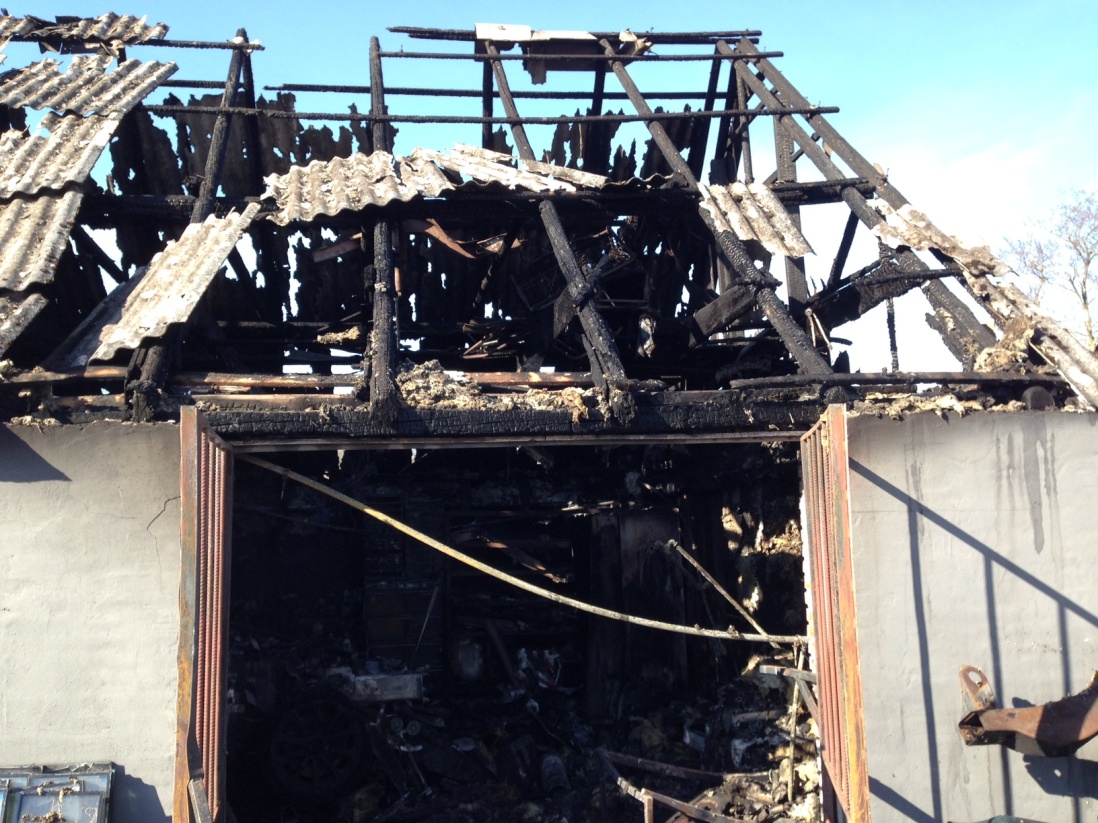 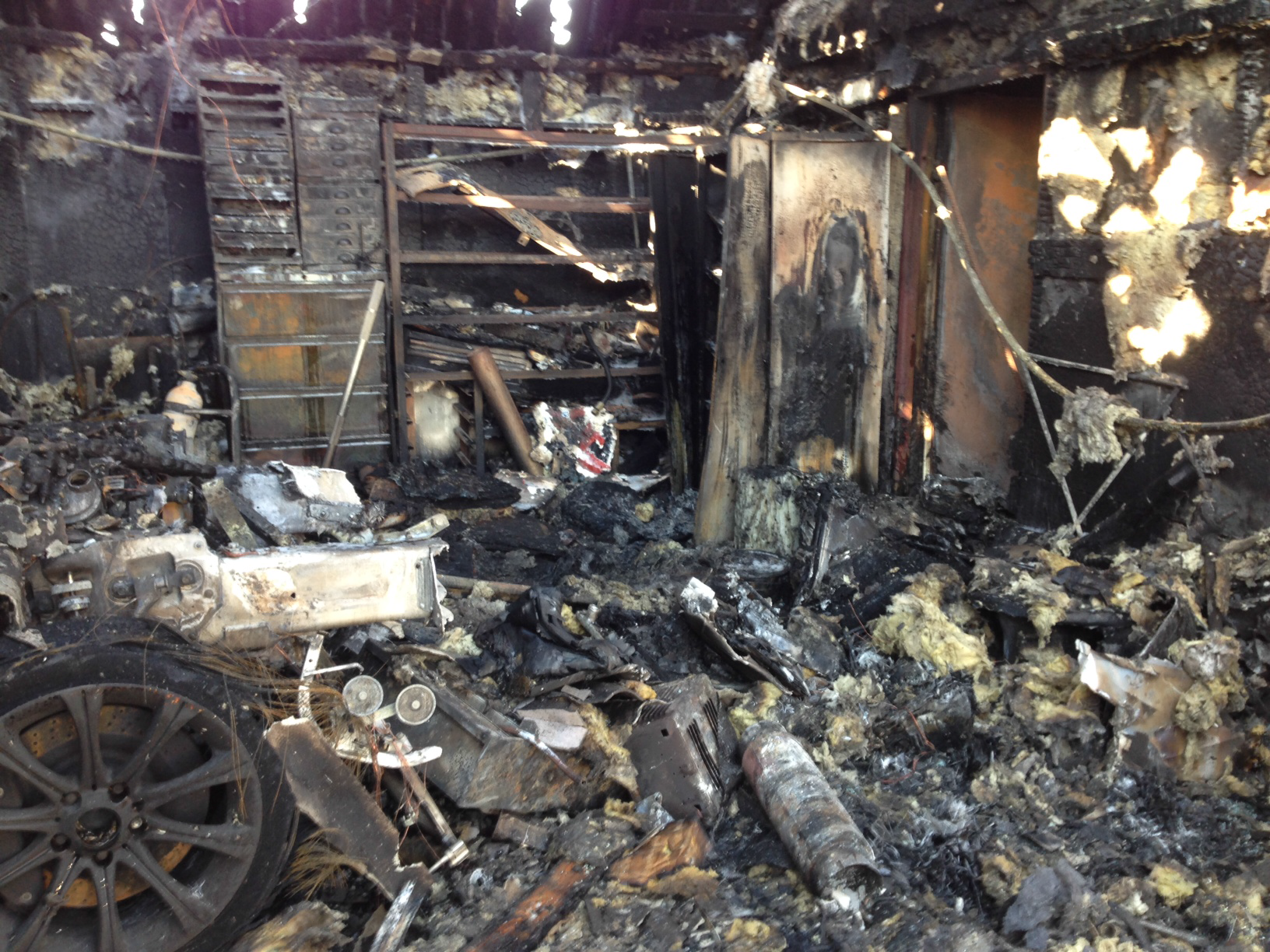 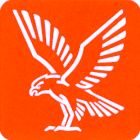 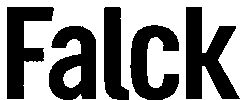 Indsatser
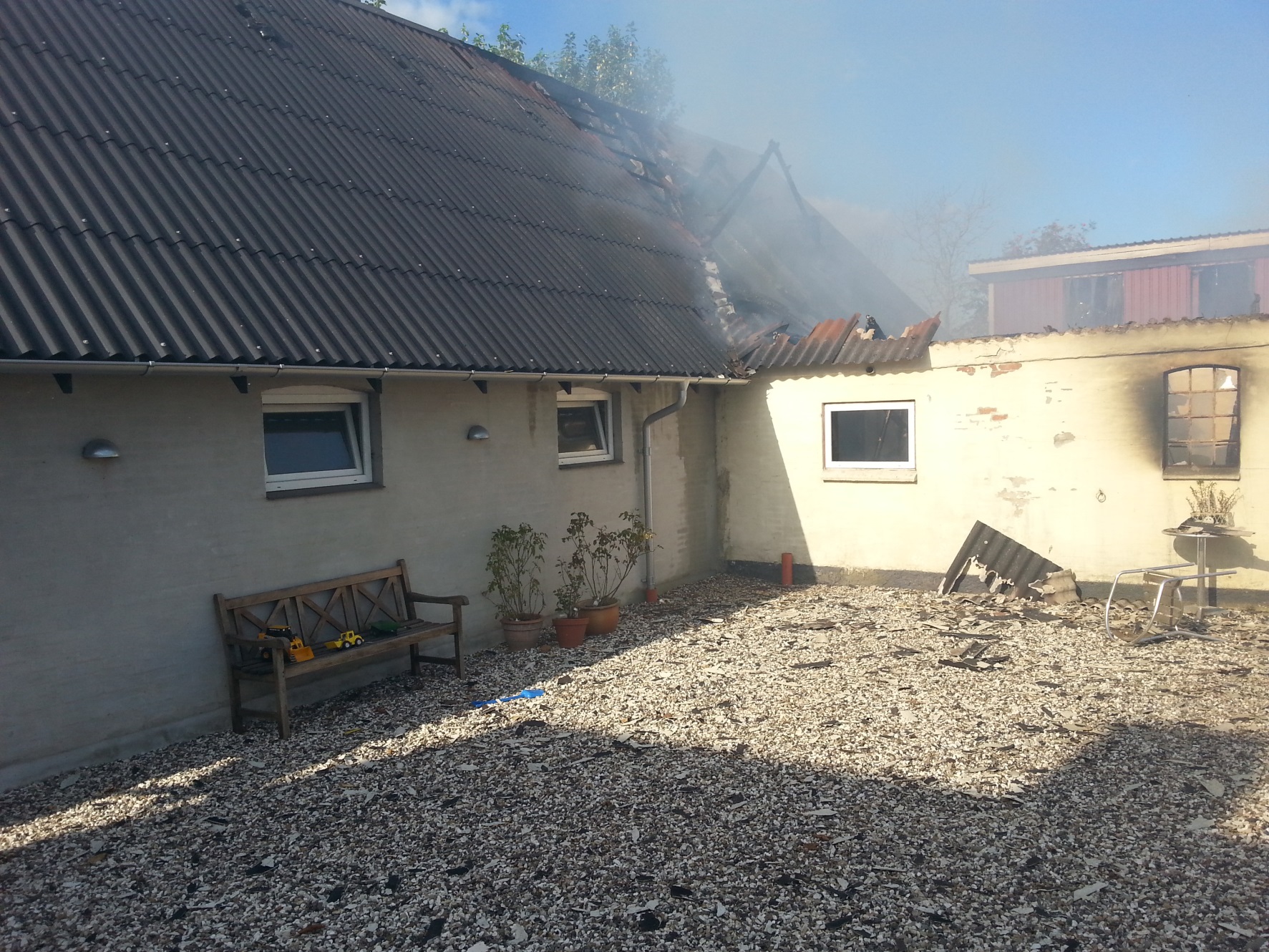 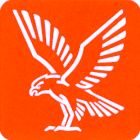 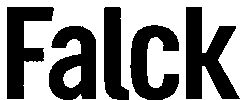 Indsatser
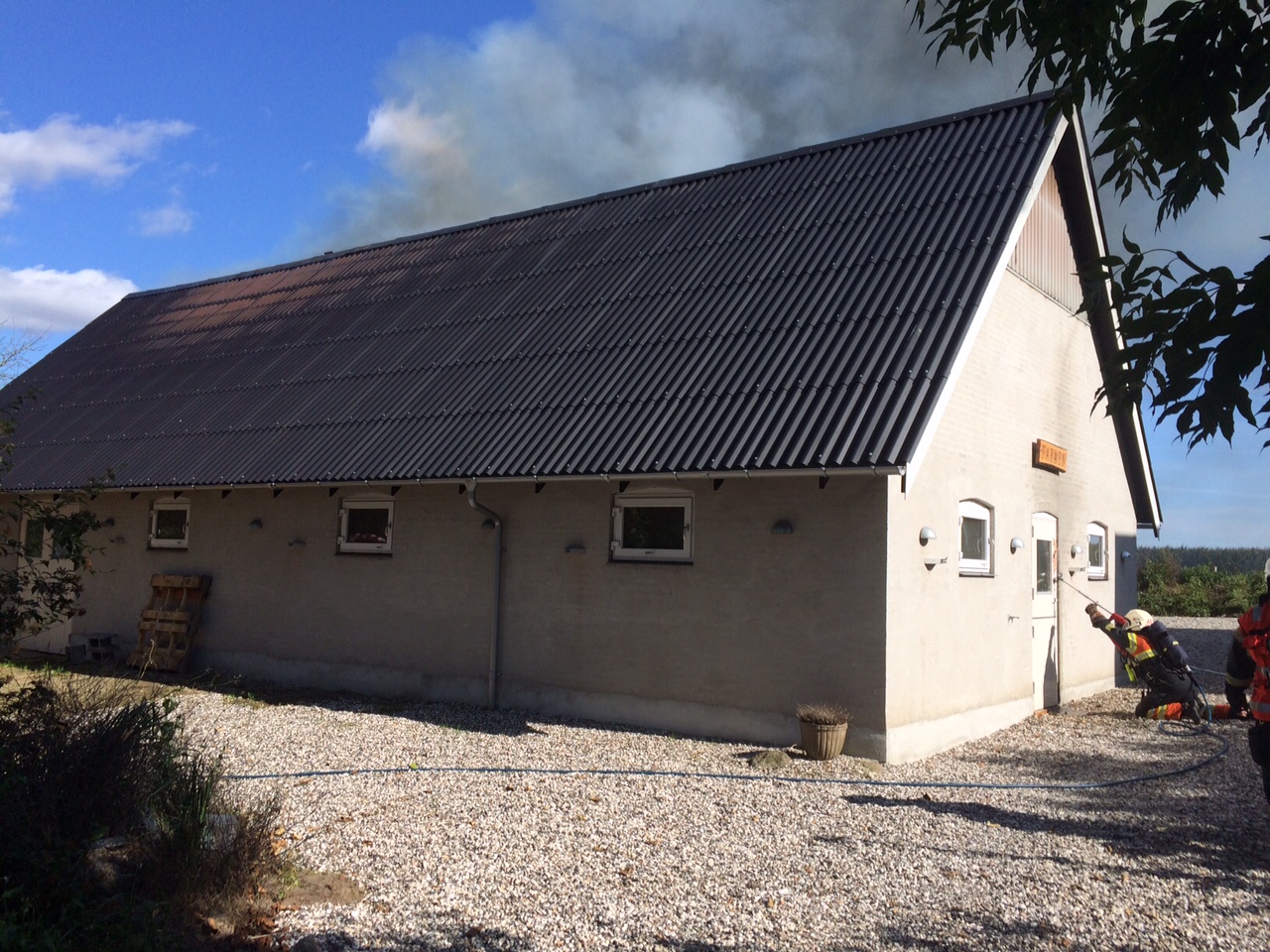 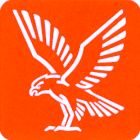 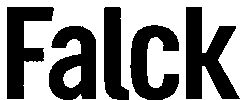 Indsatser
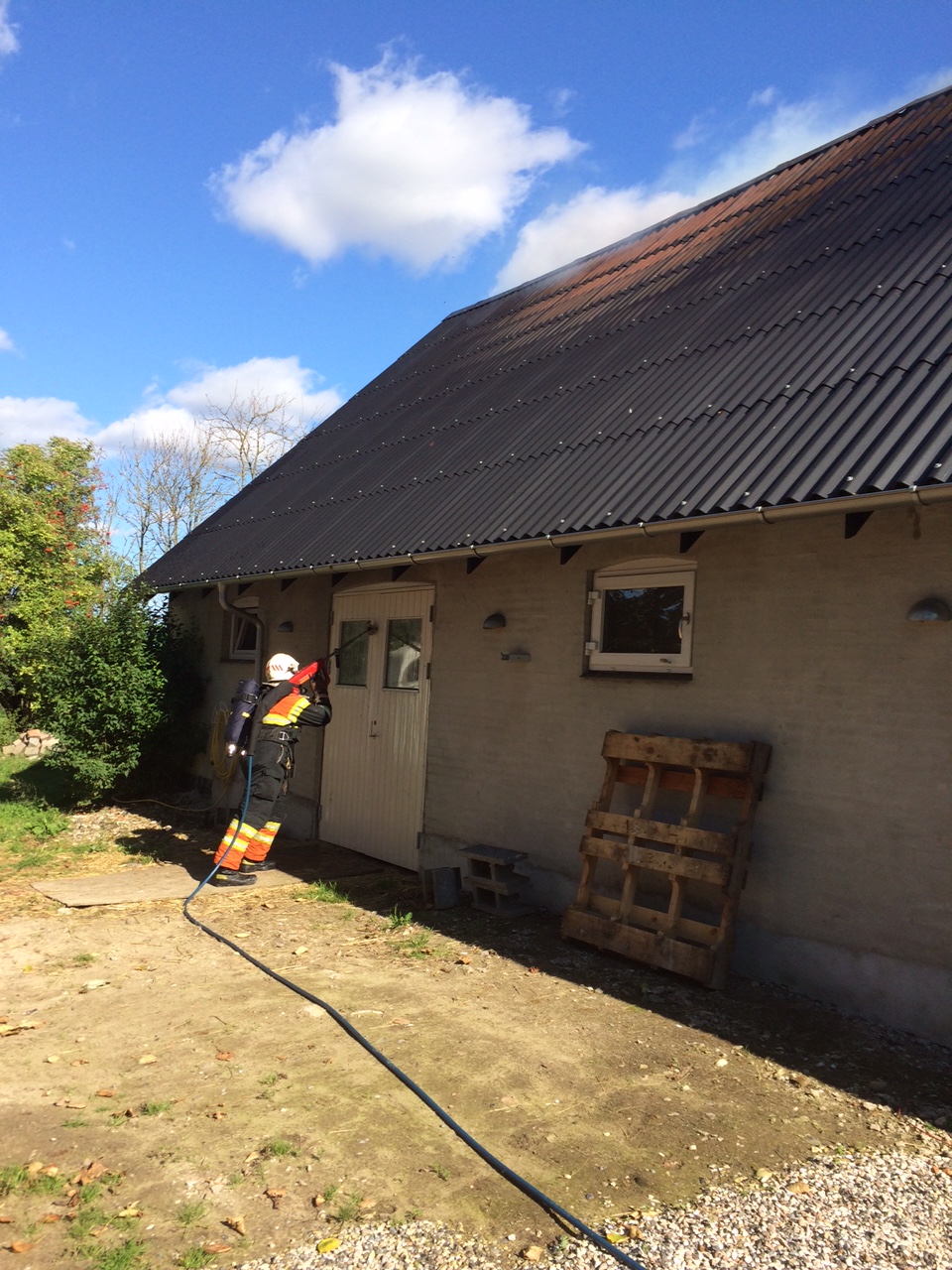 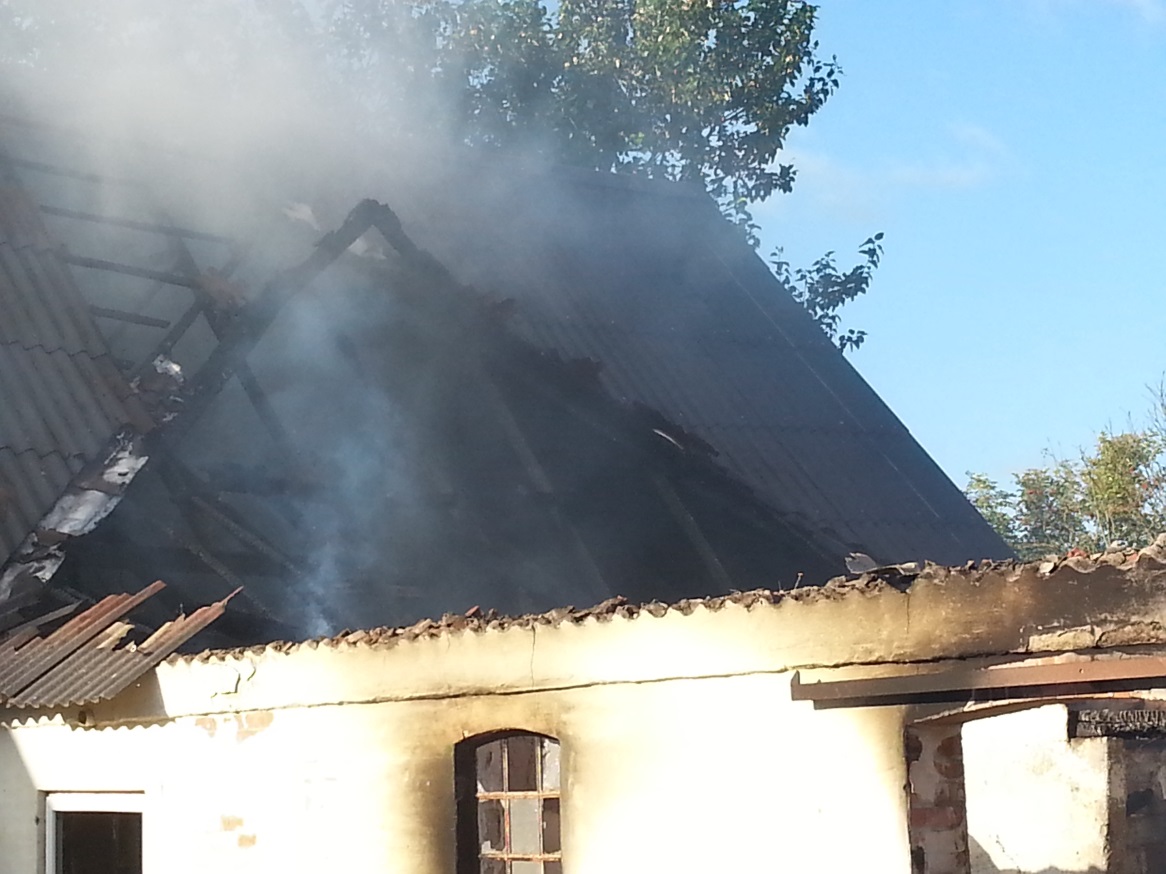 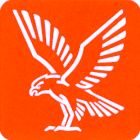 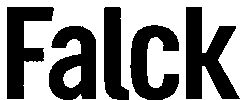 Indsatser
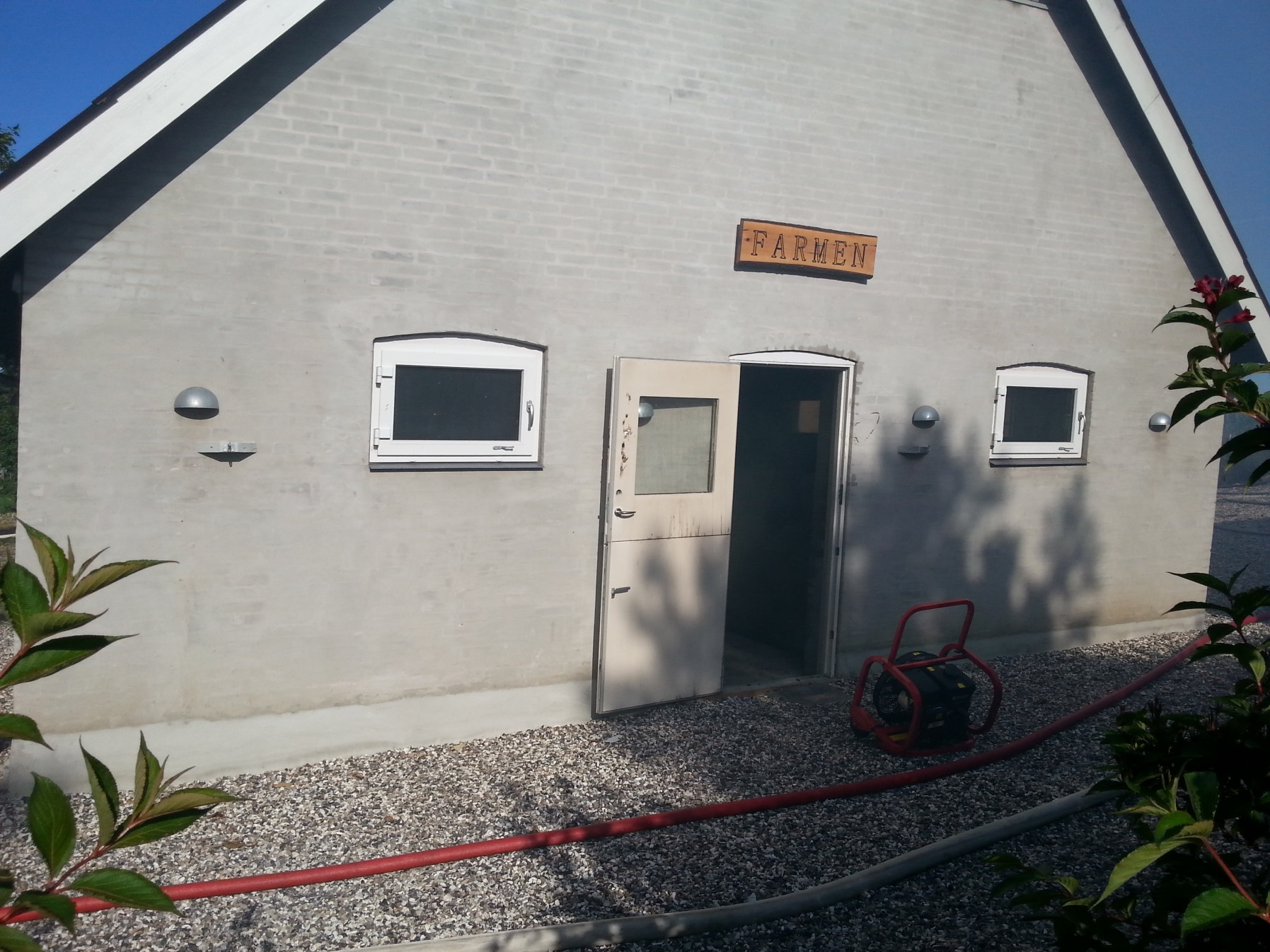 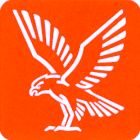 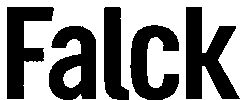 Cobra i DK
2007 Få Cobra i DK
2015 ca. 15 Cobra i DK
4 mere på vej
2020 ???????????????
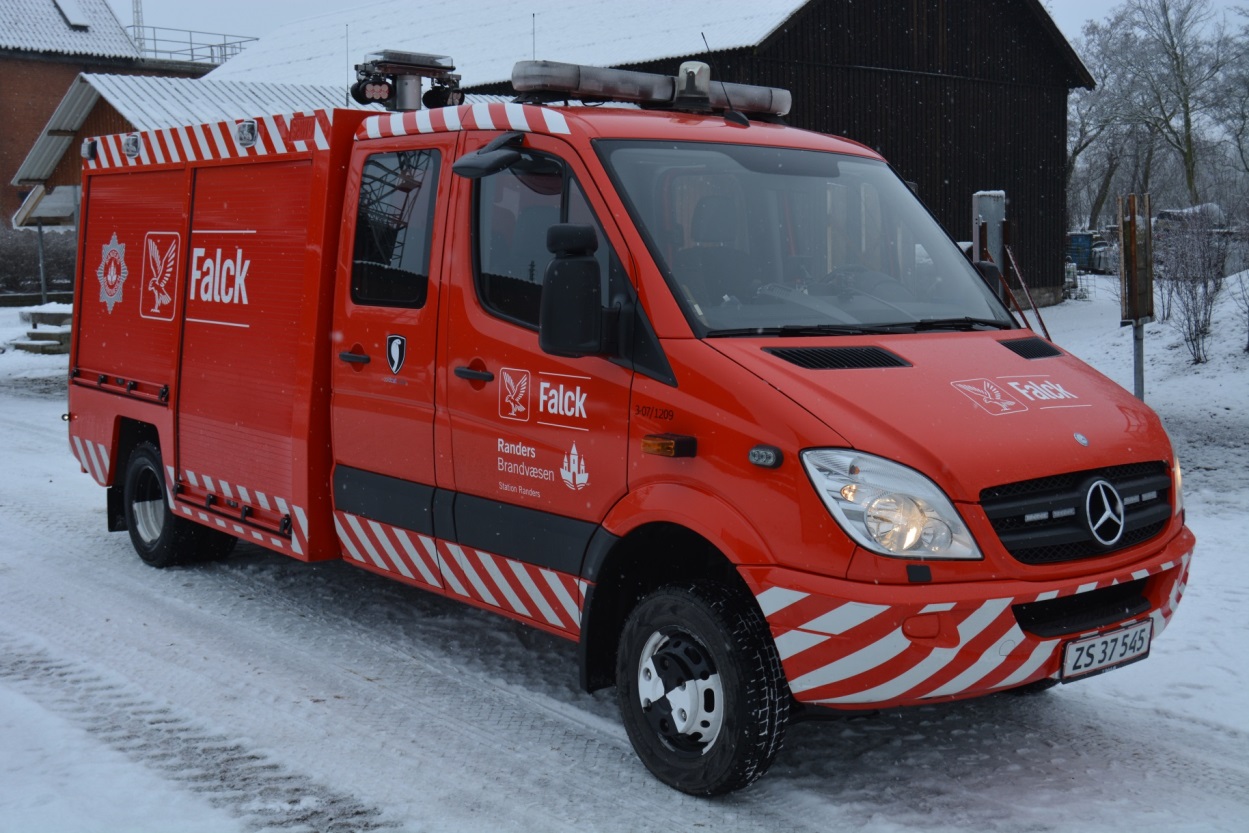 Spørgsmål